8
Freezing droplets
Jakub Chudík
Task
Place a water droplet on a plate cooled down to around -20 °C. 

As it freezes, the shape of the droplet may become cone-like with a sharp top. Investigate this effect.
2
Equipment
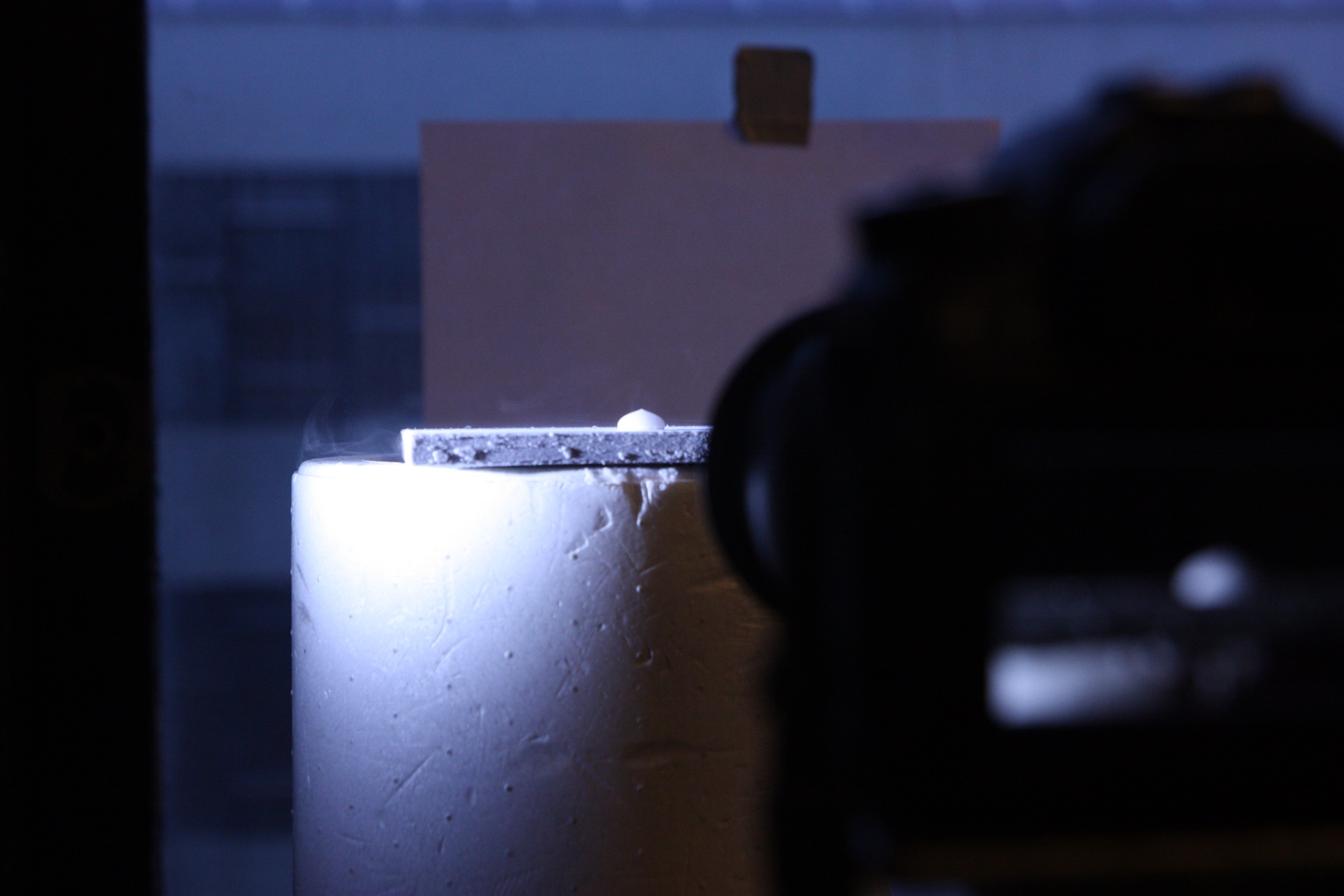 3
Droplet
Surface
Inclination
Curvature
Material
Volume
Contact angle
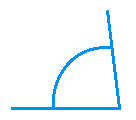 Temperature
4
Dependence on the volume of the droplet
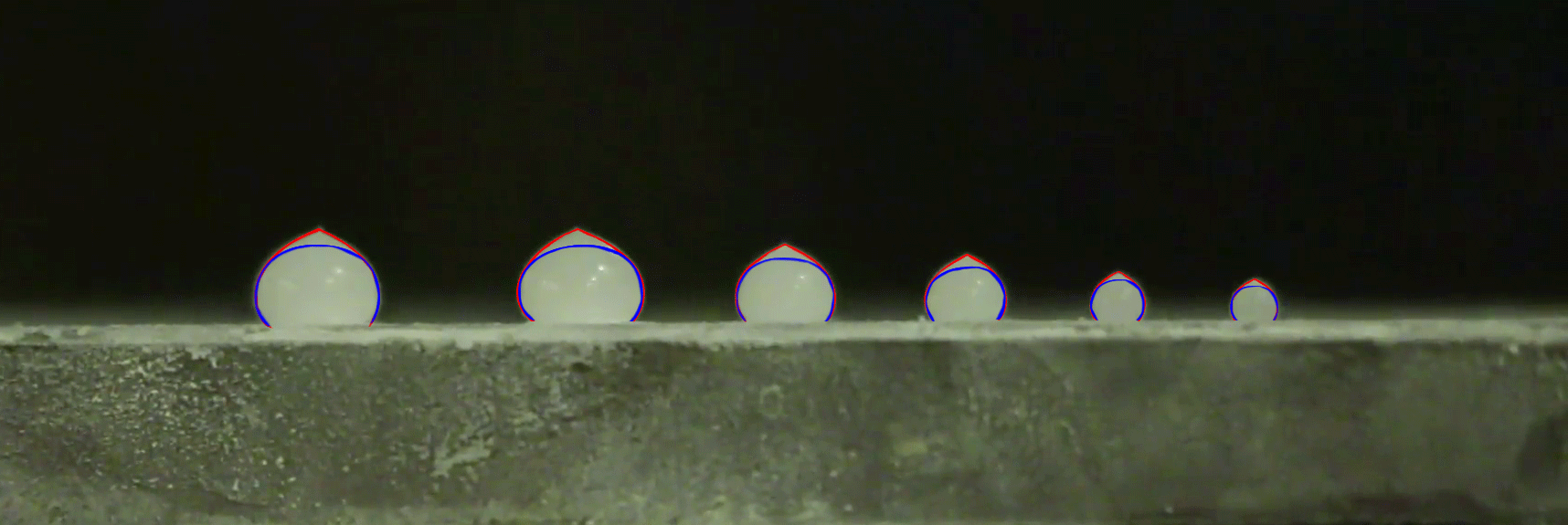 Essentially the same
5
Inclination of the surface
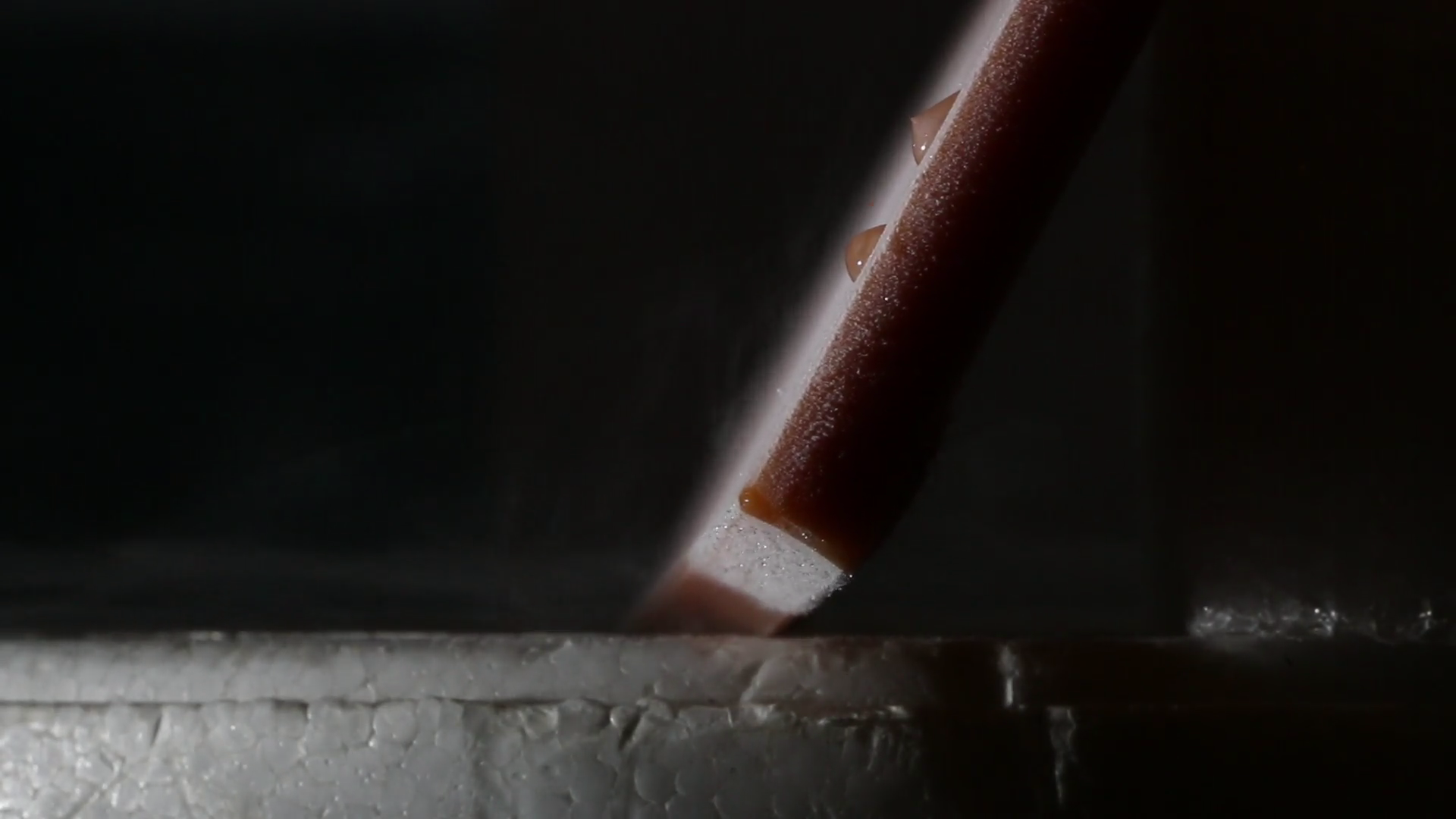 α=62°
6
Inclination of the surface
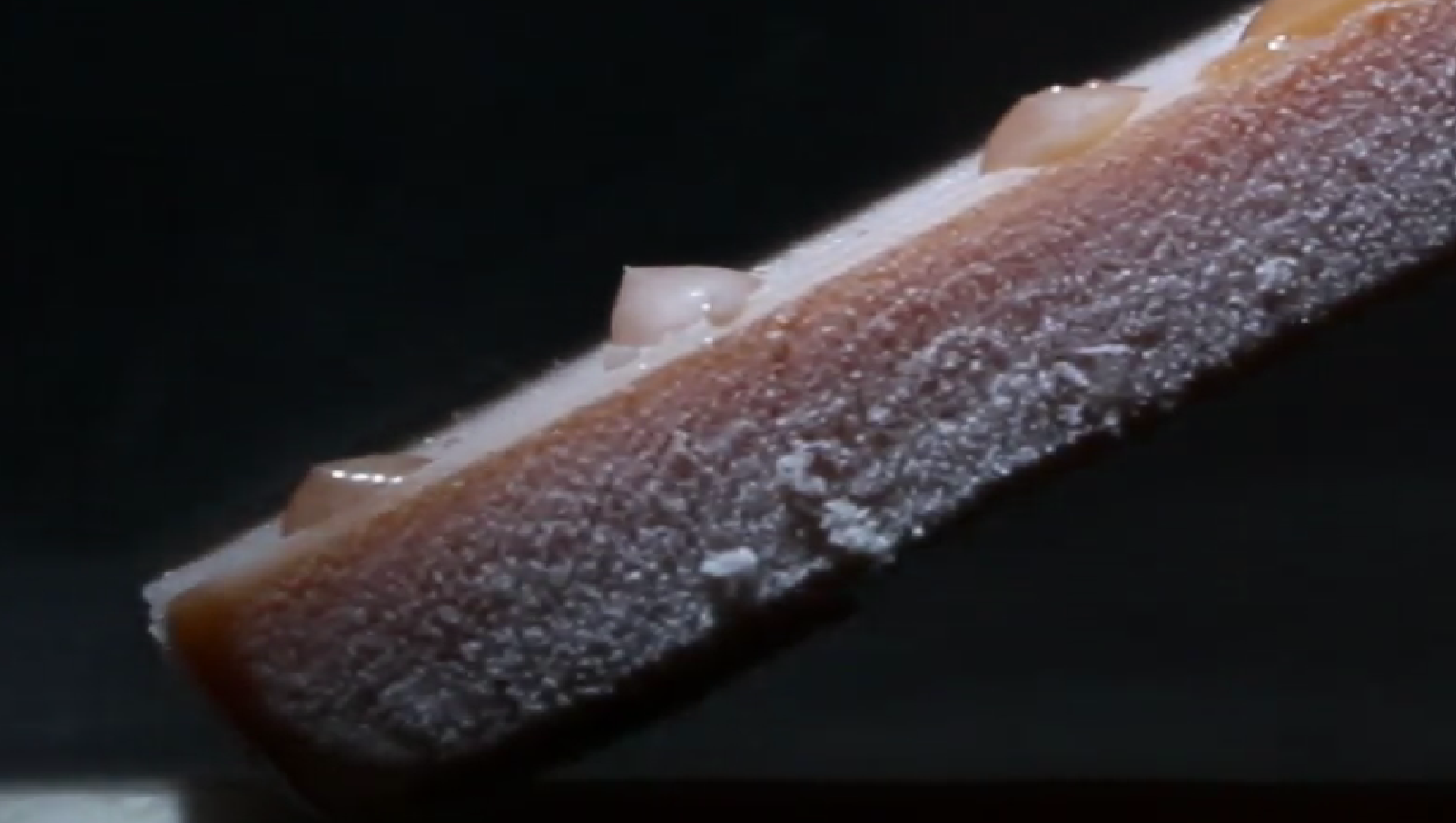 α=27°
7
Curvature of the surface
8
Curvature of the surface
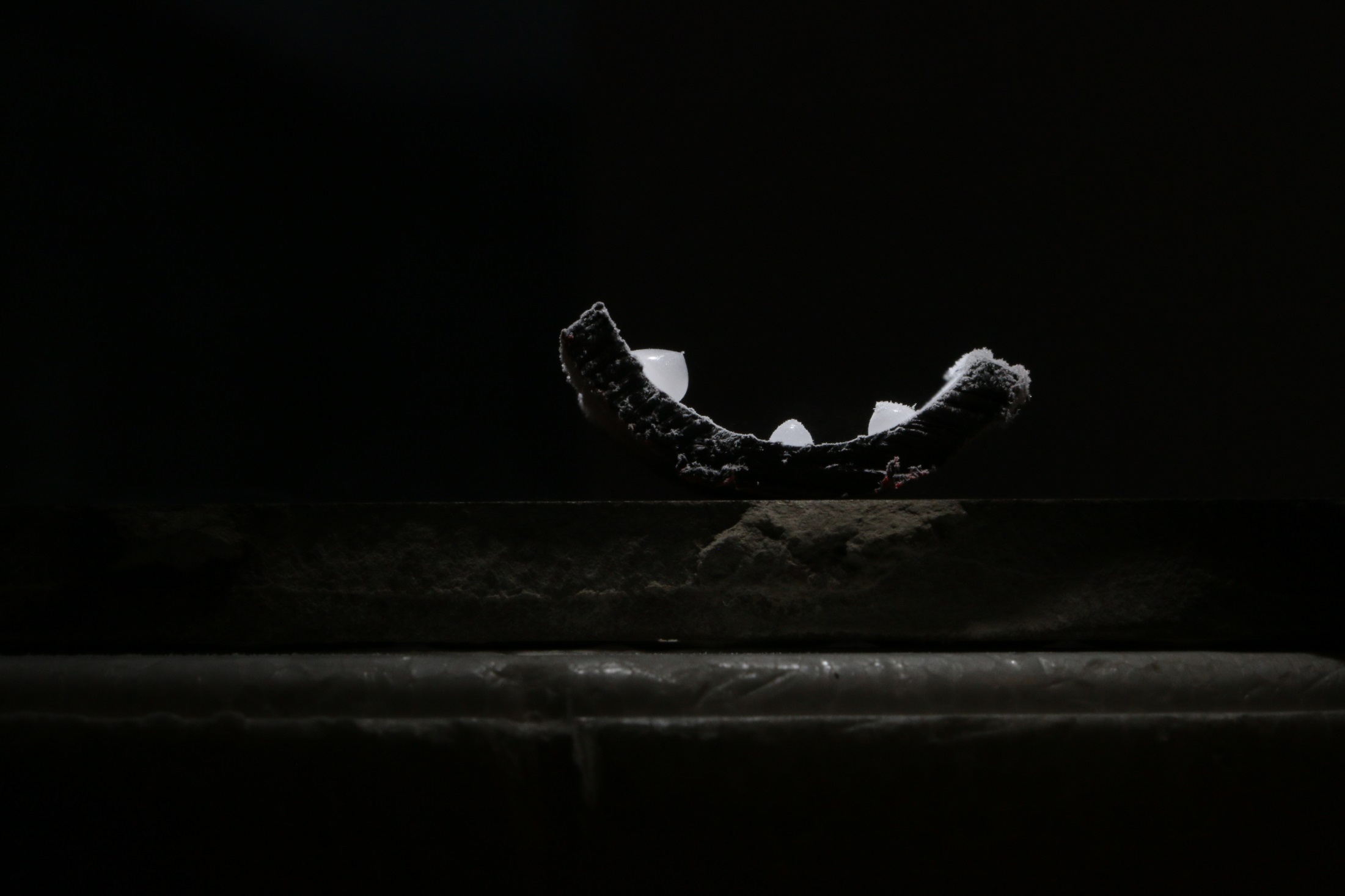 9
Curvature of the surface
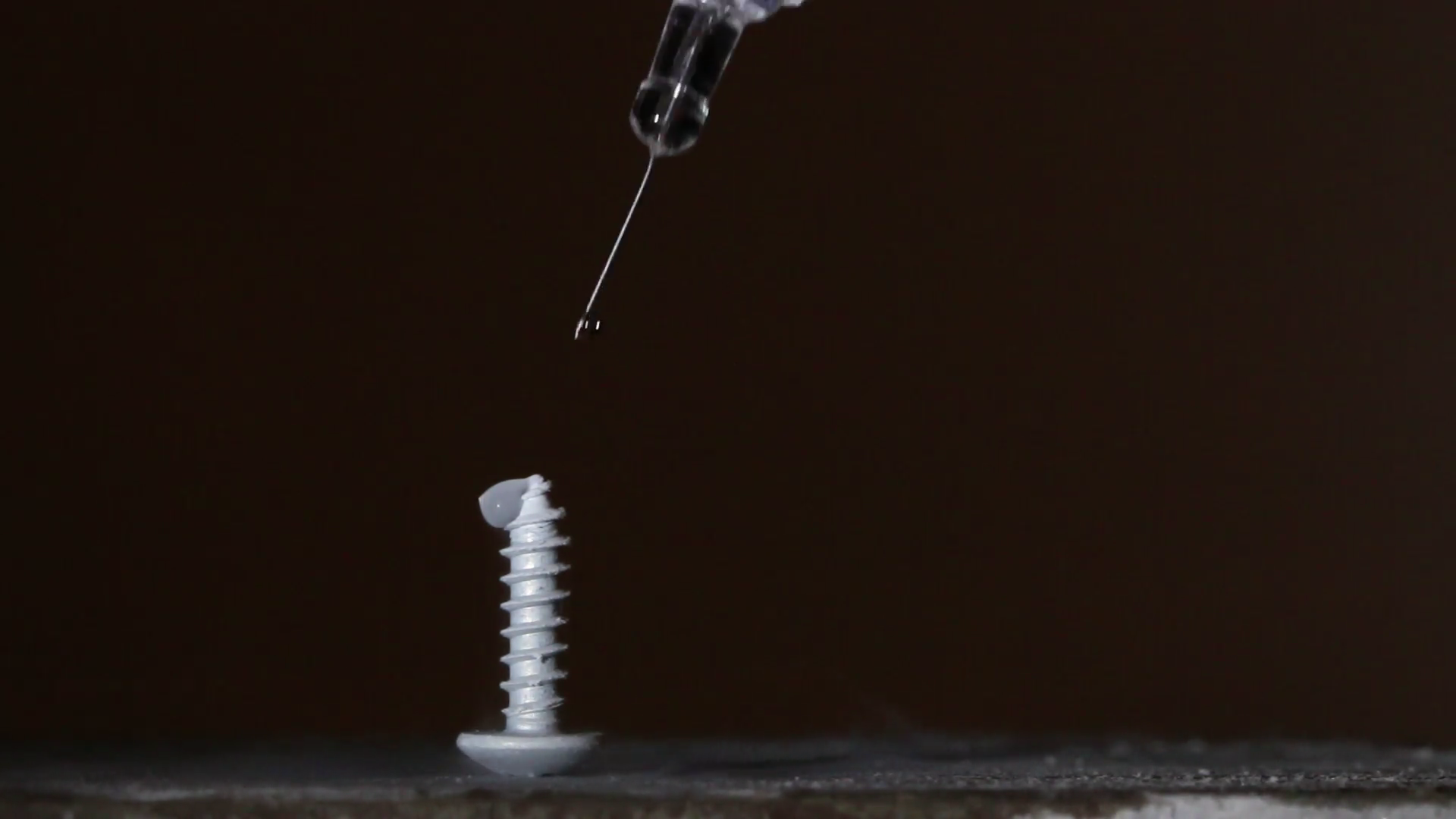 10
Material of the surface
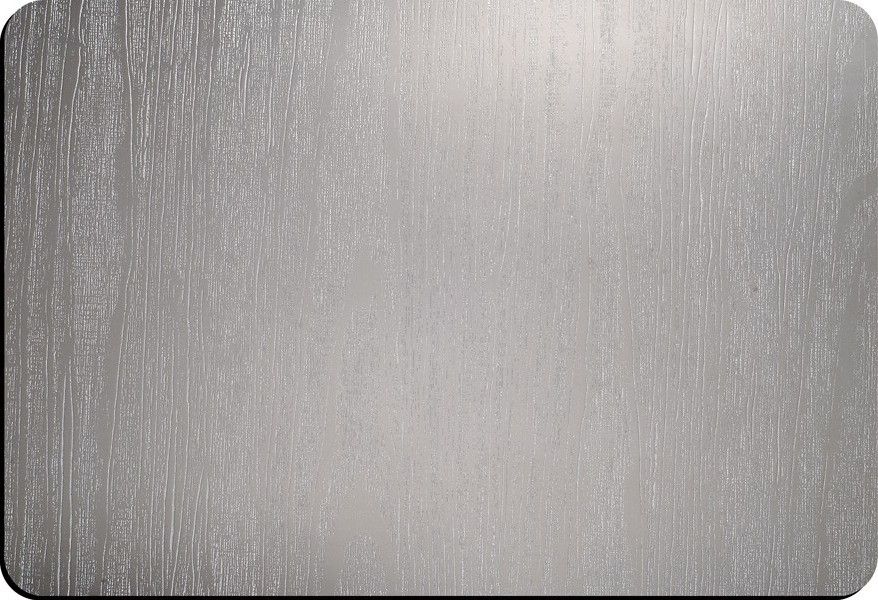 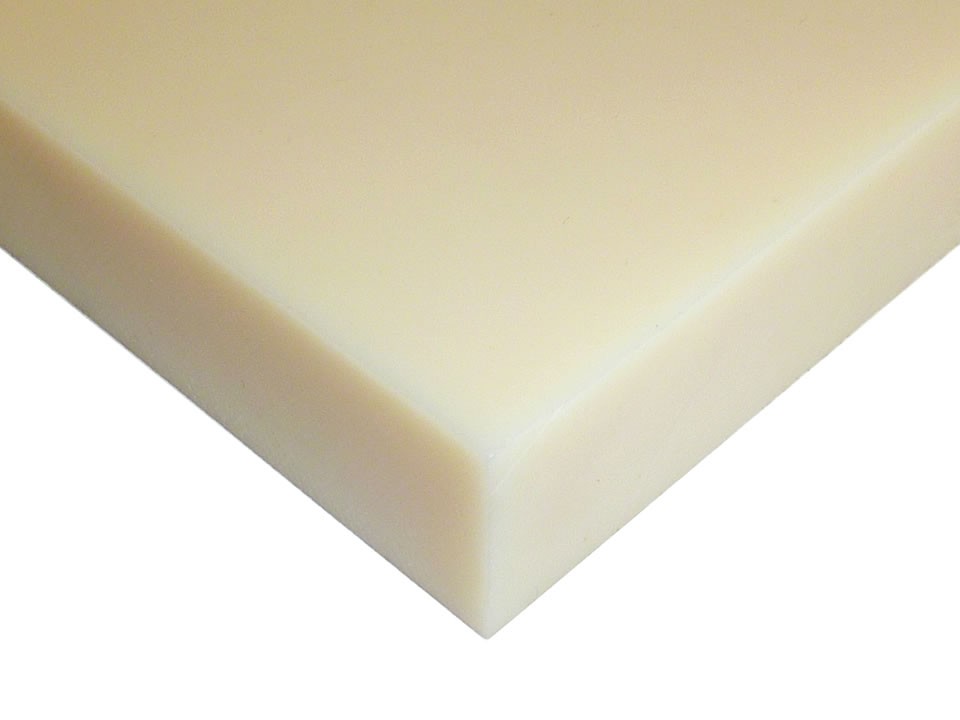 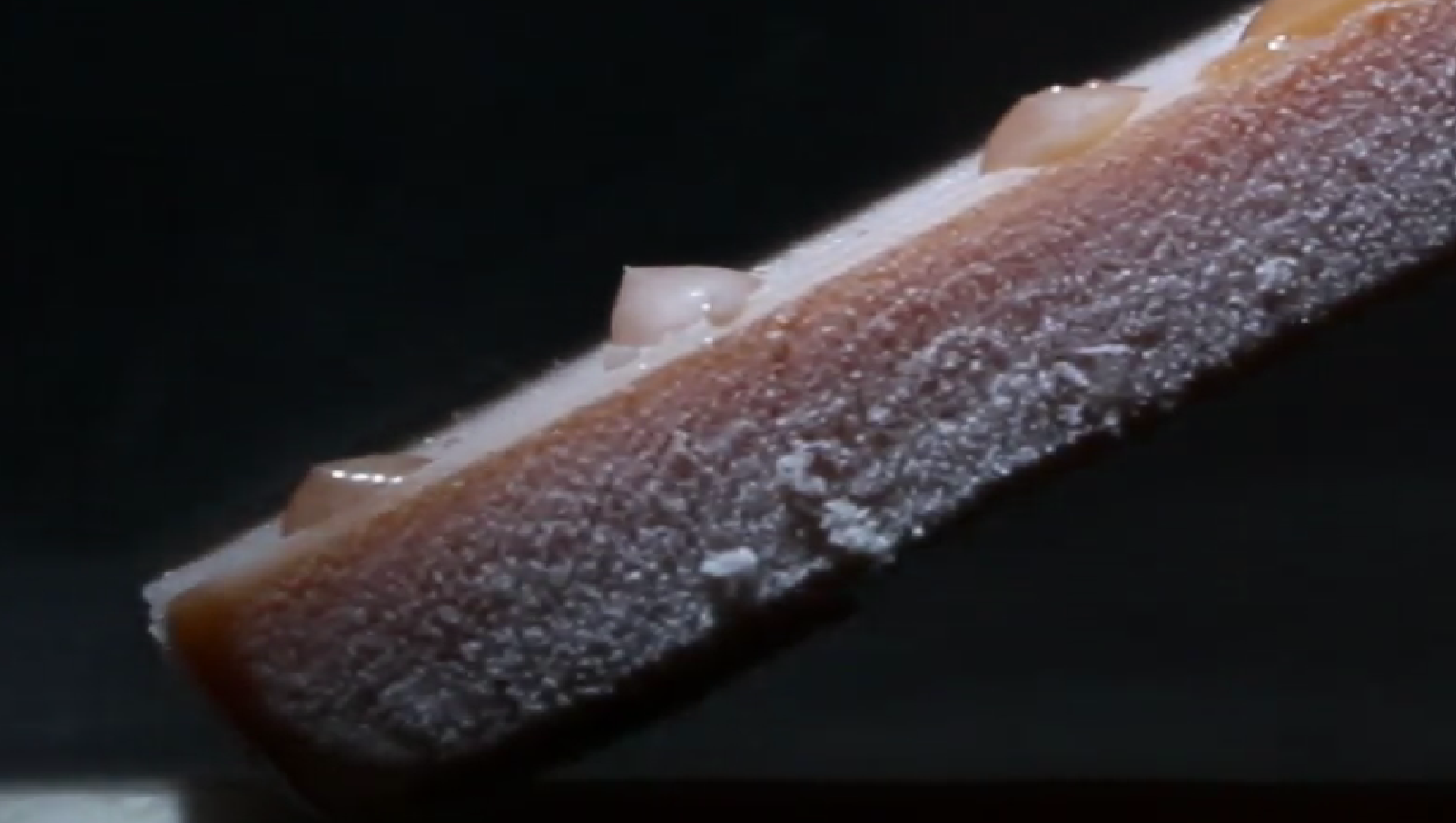 Plastic
Metal
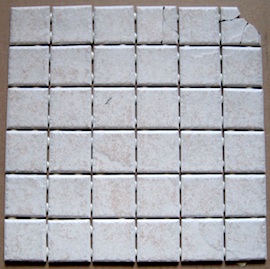 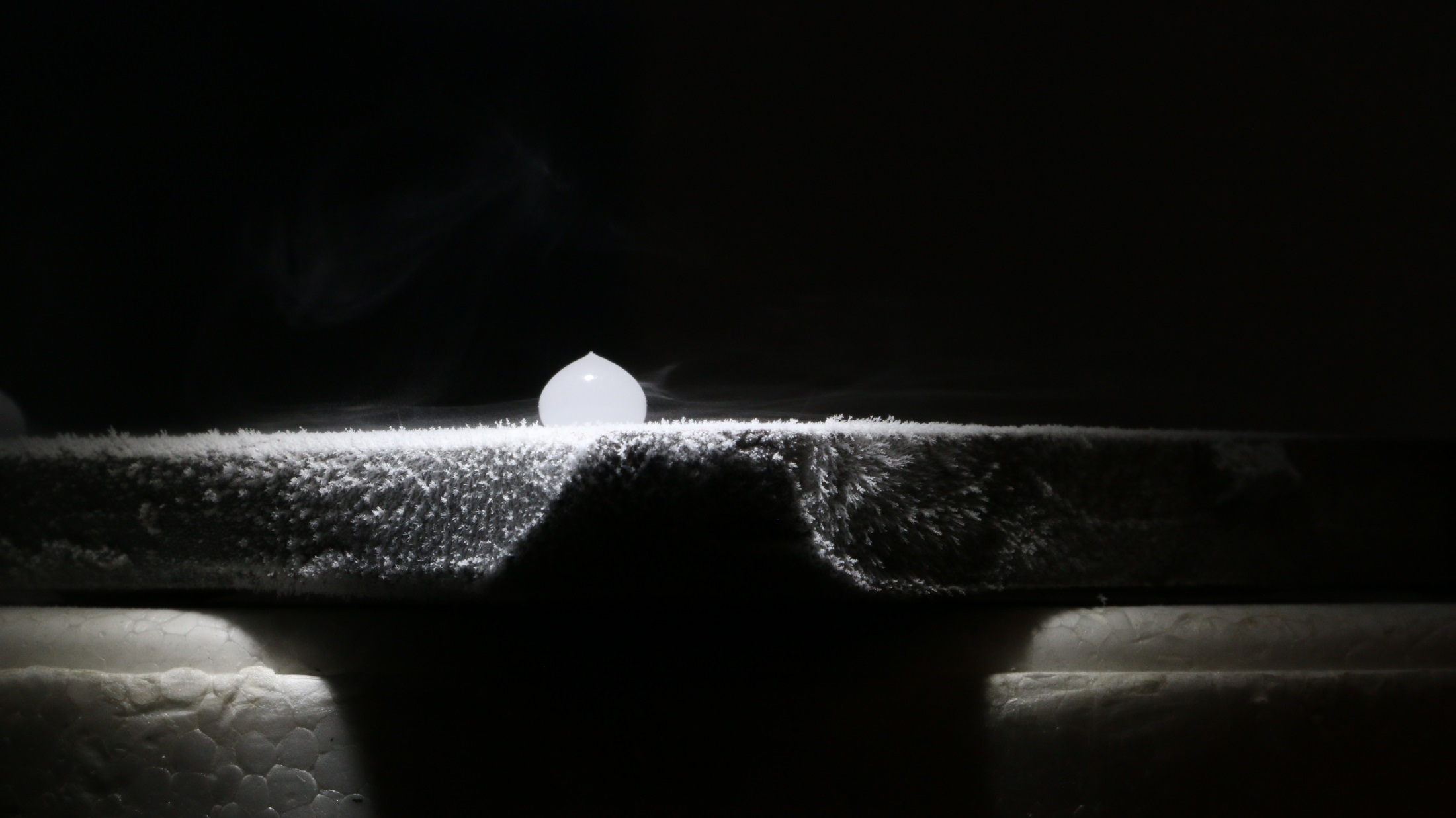 Ceramics
11
Contact angle of the droplet
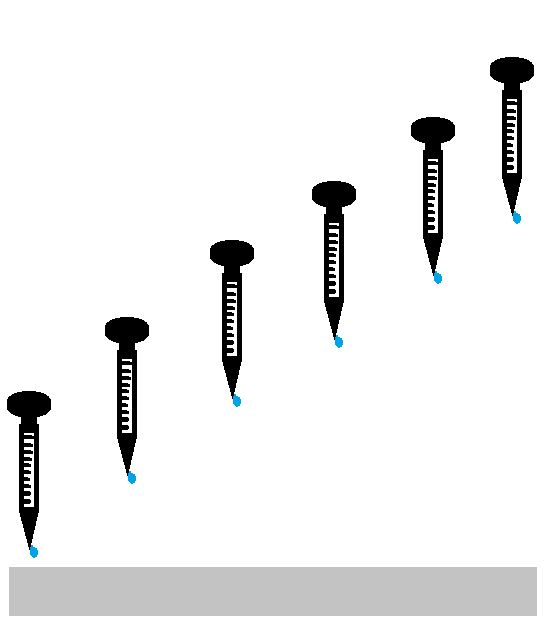 +
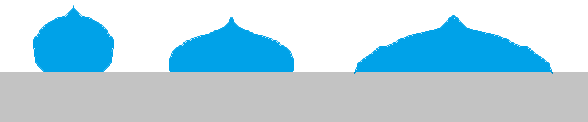 Droplets of the same volume
Different heights
12
Different contact angles
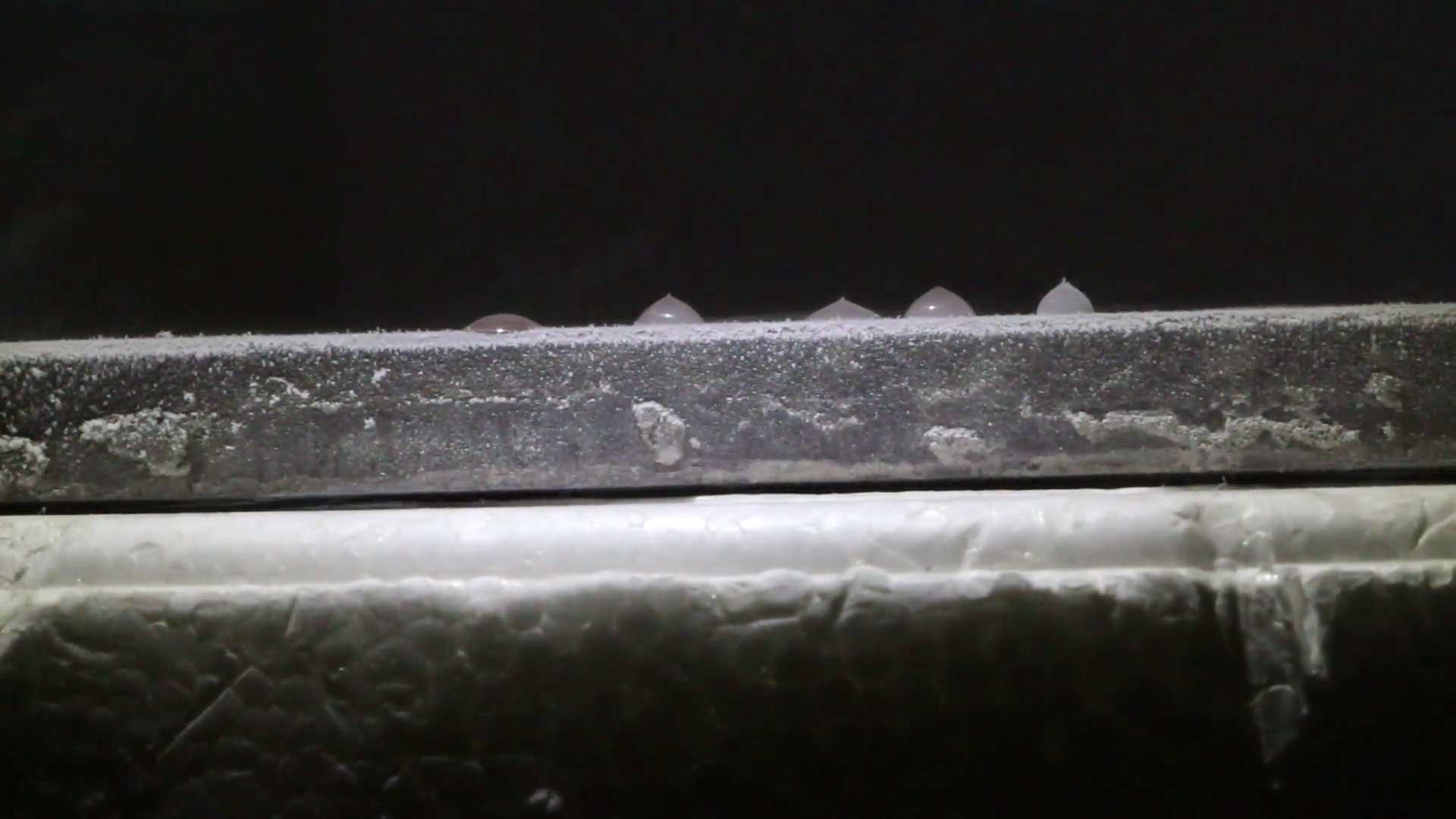 13
Temperature
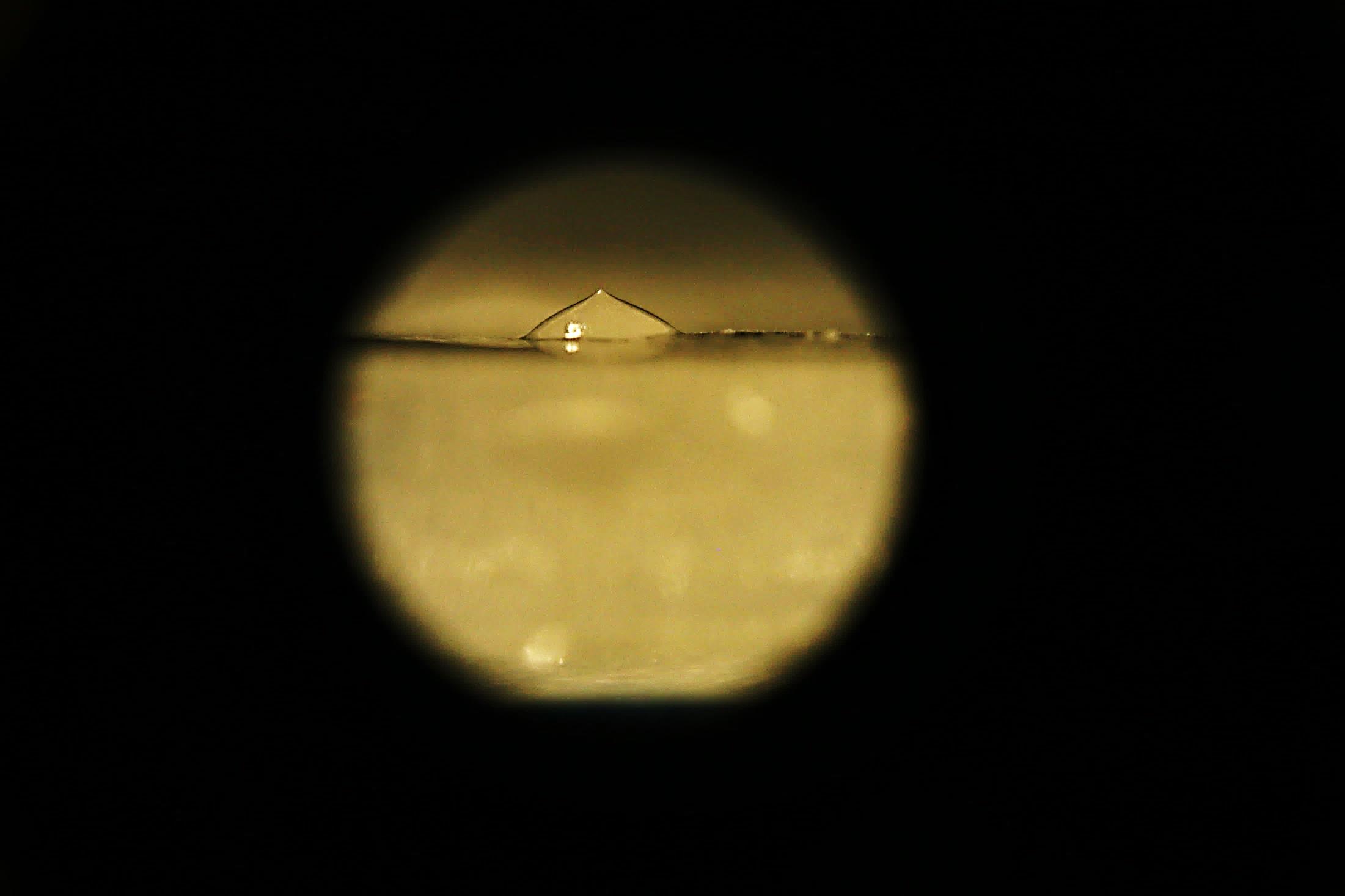 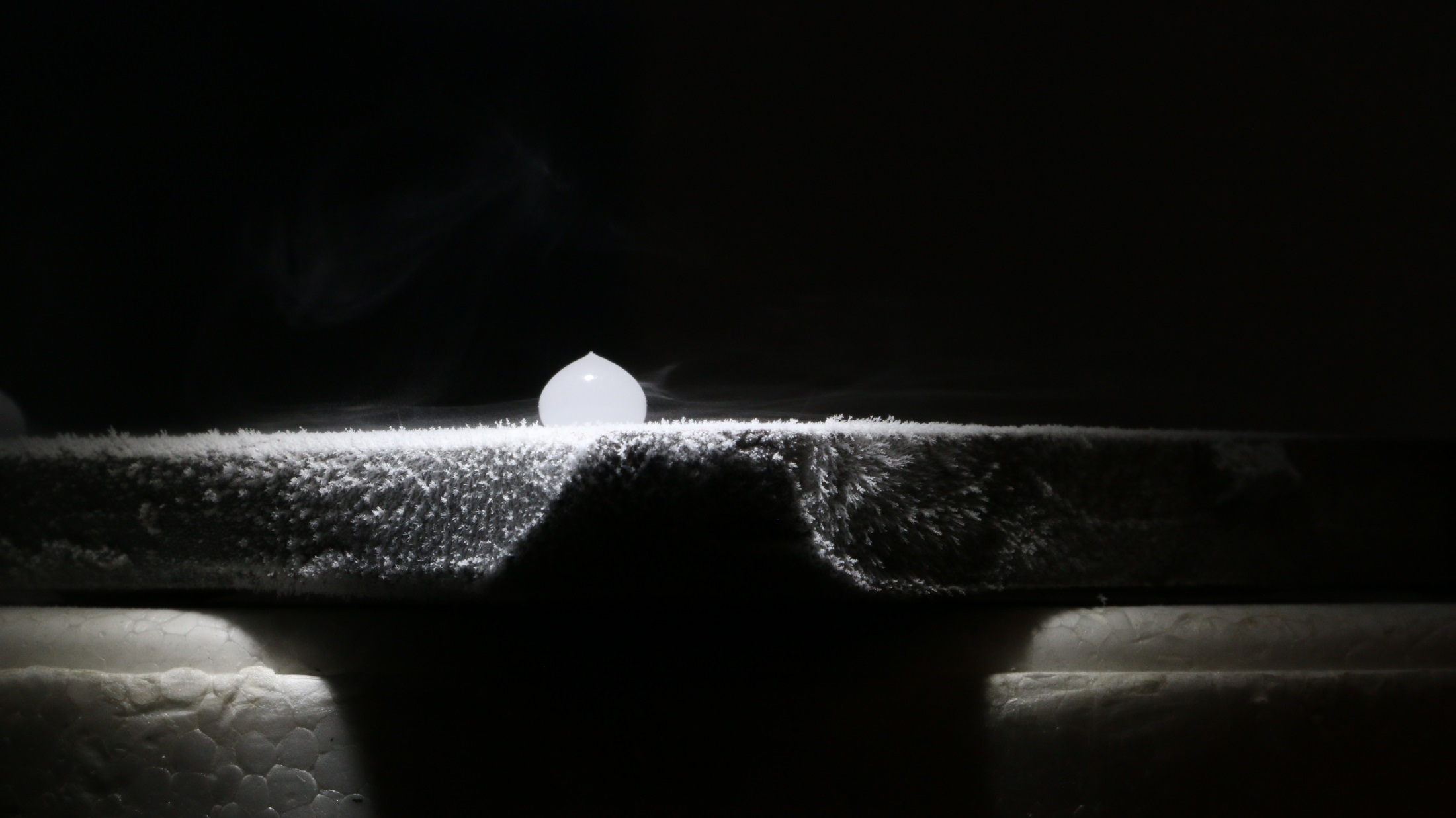 -35,1°C
-12,5°C
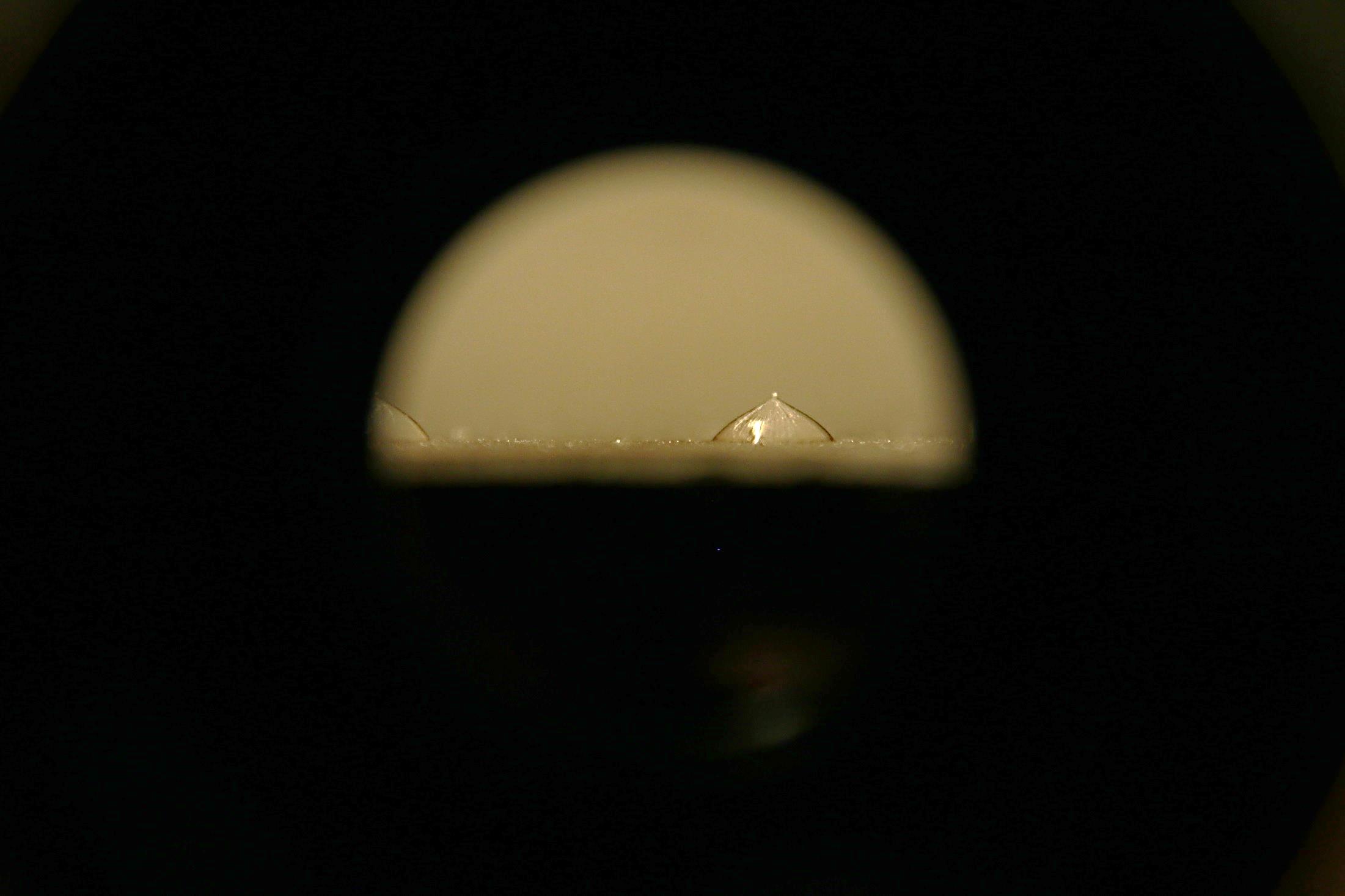 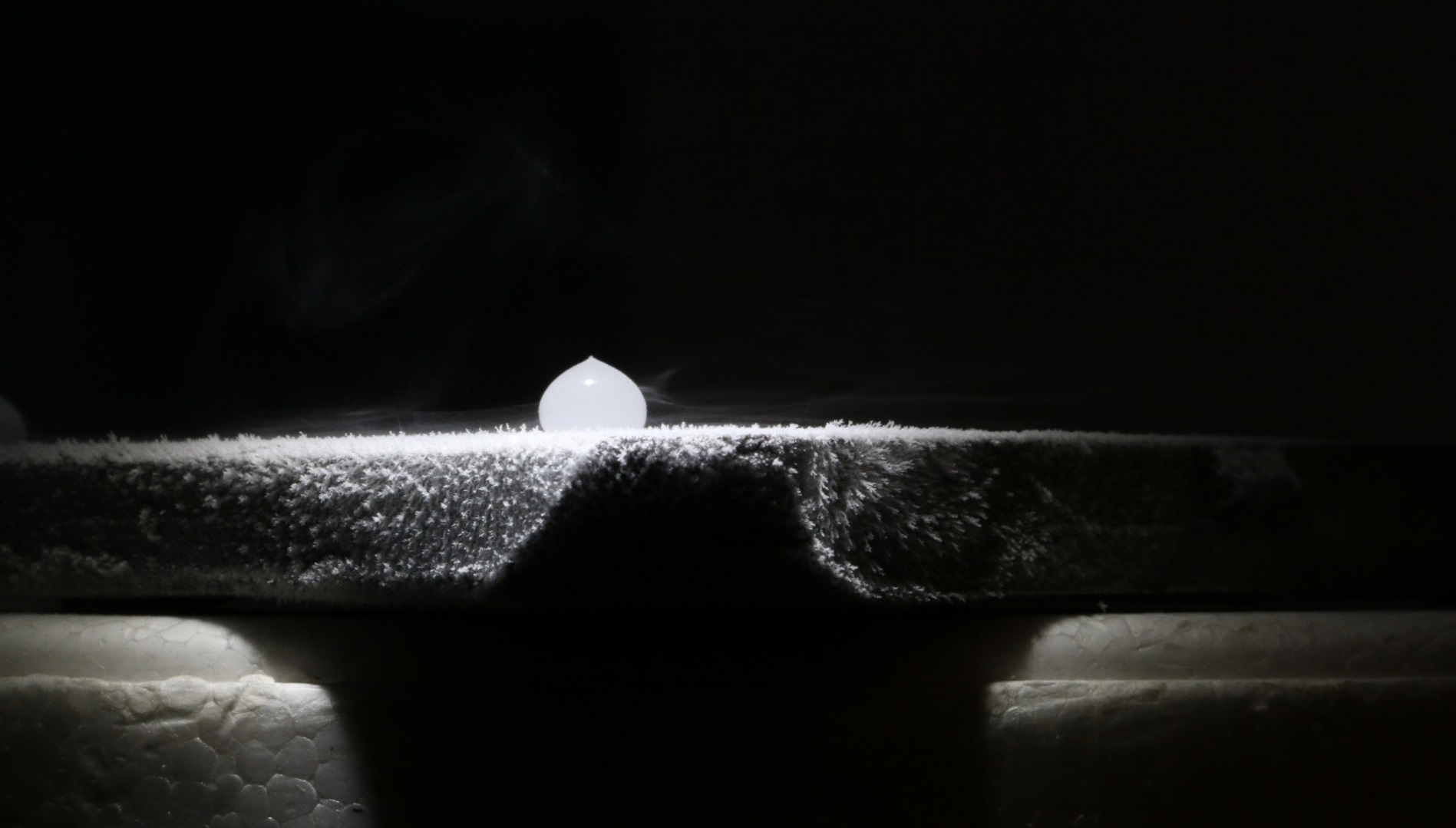 -21,8°C
-57,8°C
14
Extreme volume of the droplet
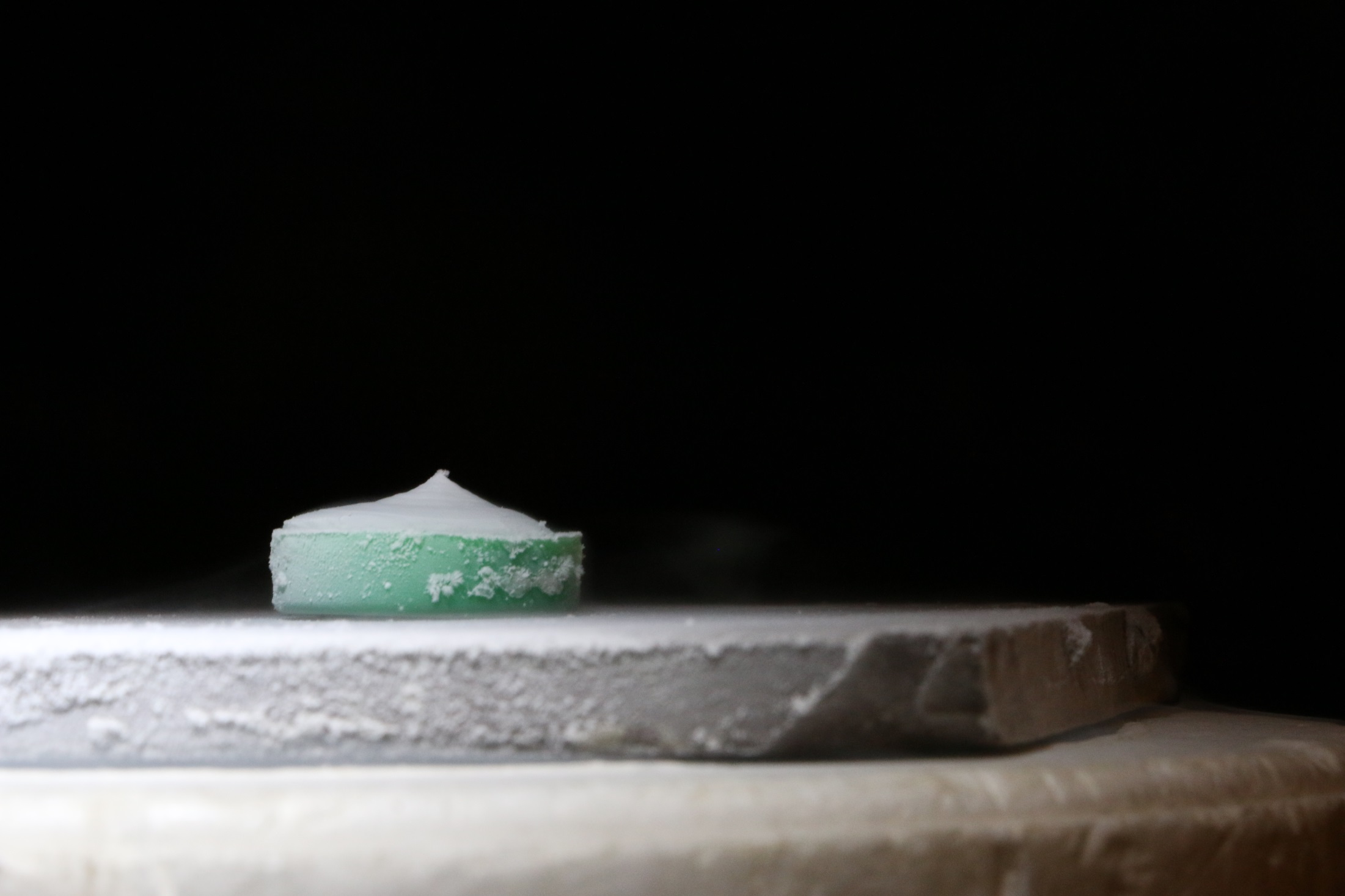 4 cm
15
Summary of preliminary experiments
Changeable parameters
Droplet
Volume
Surface
Inclination
Curvature
Material
Contact angle
Temperature
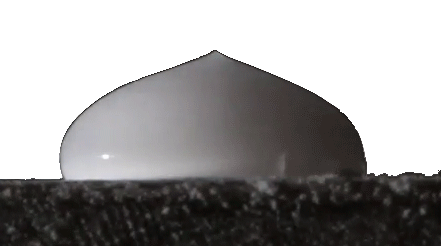 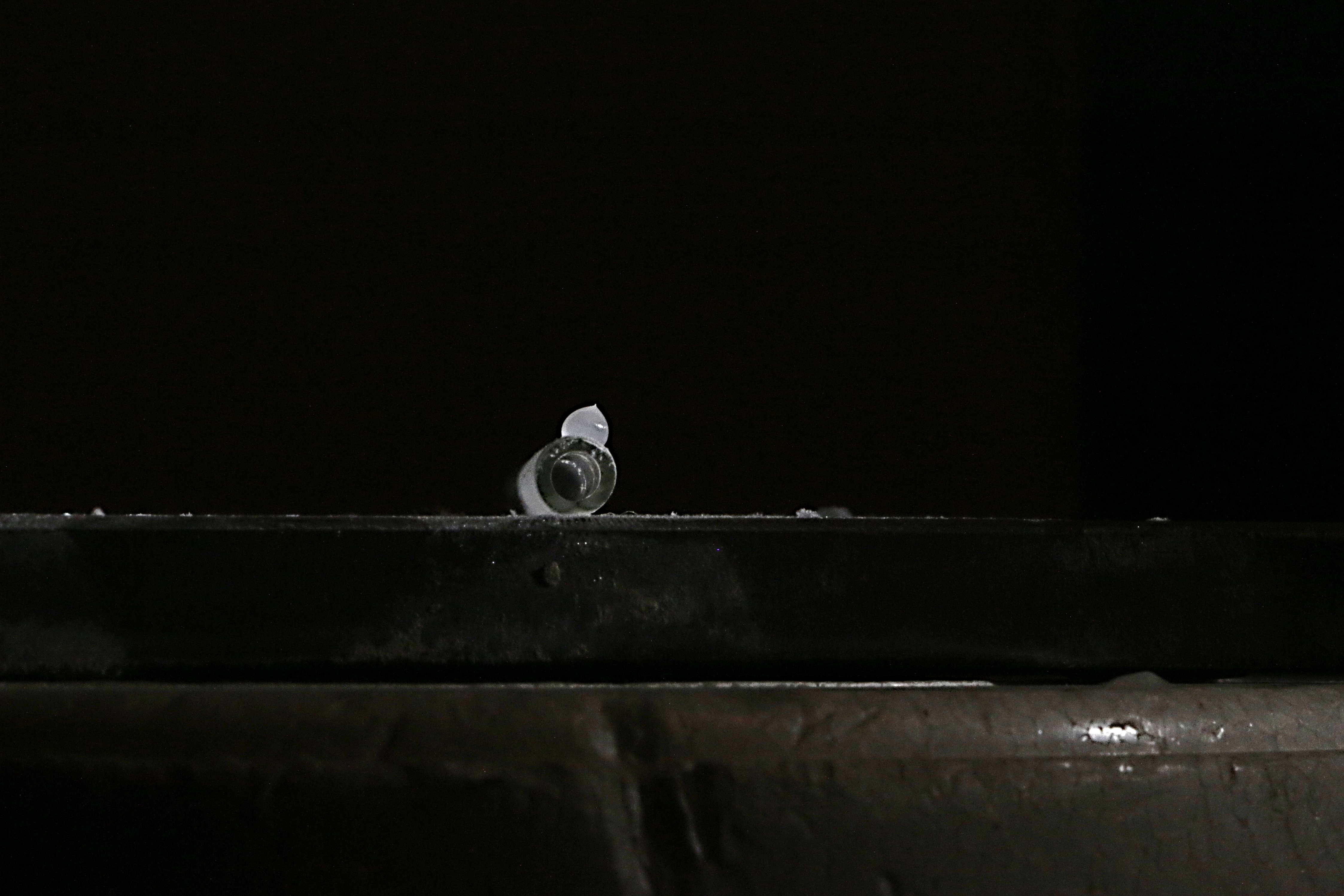 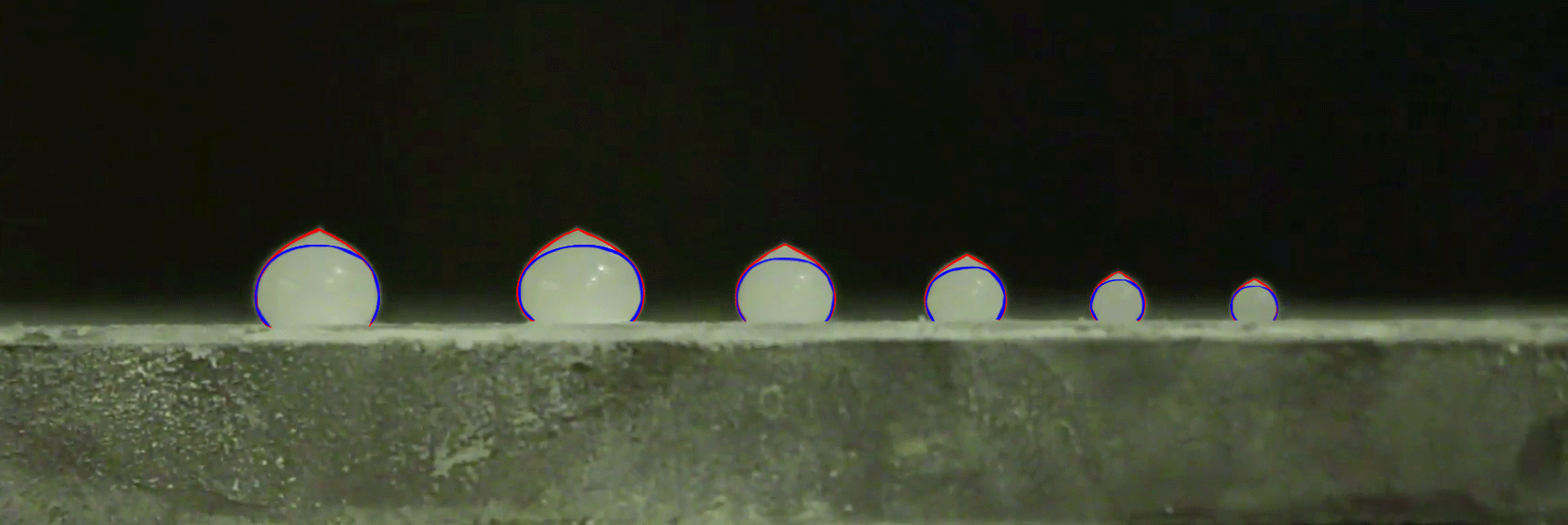 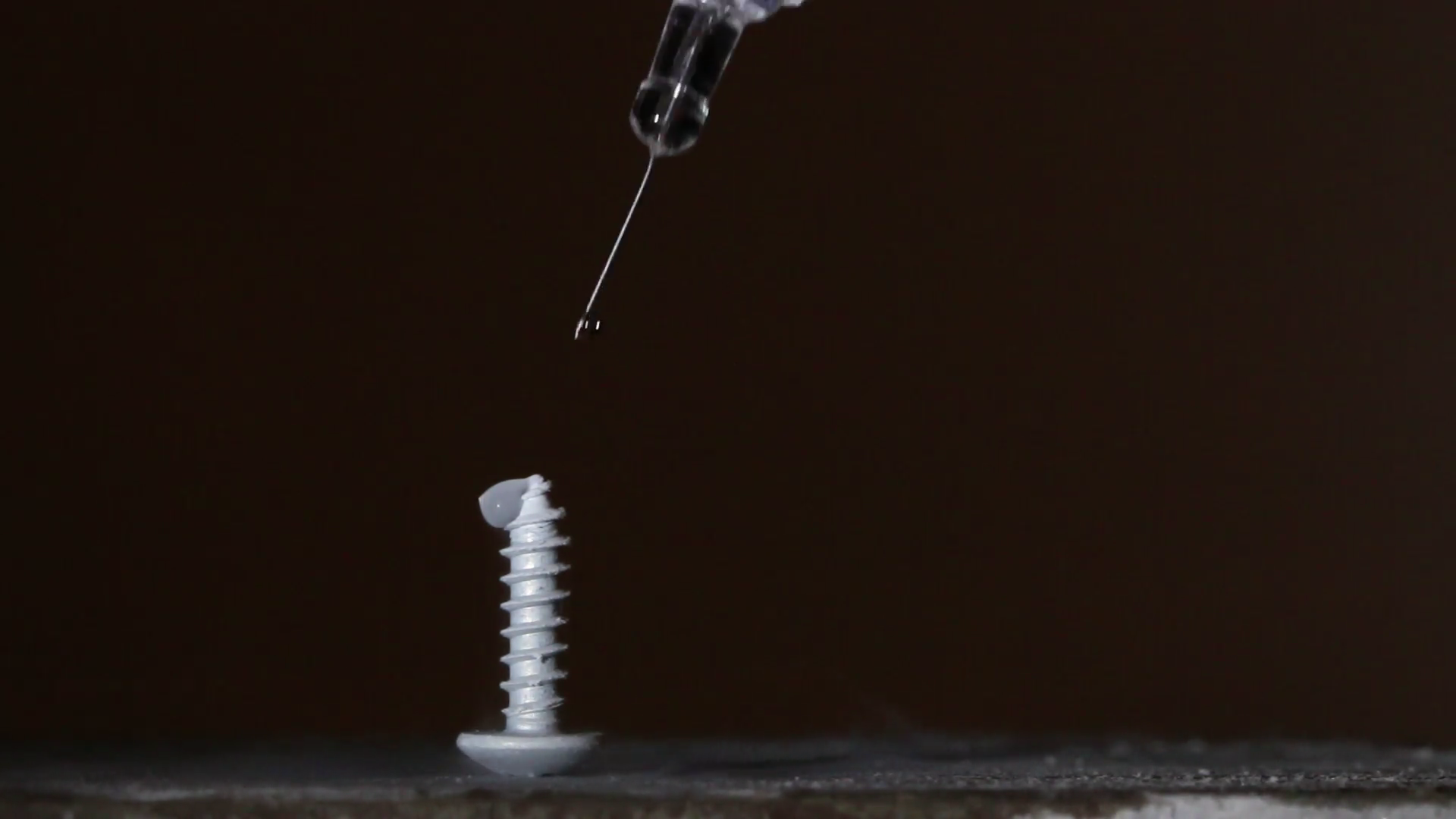 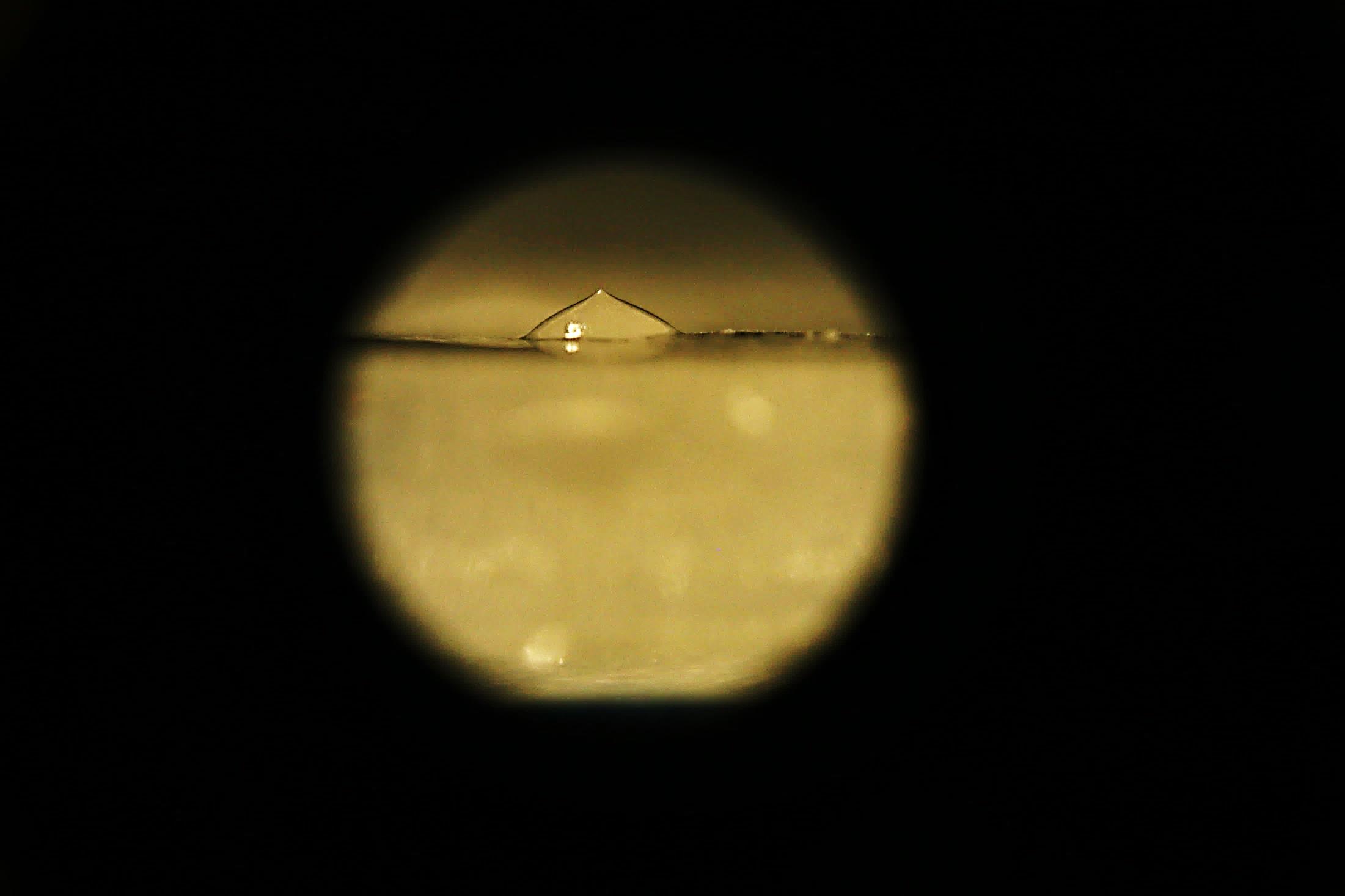 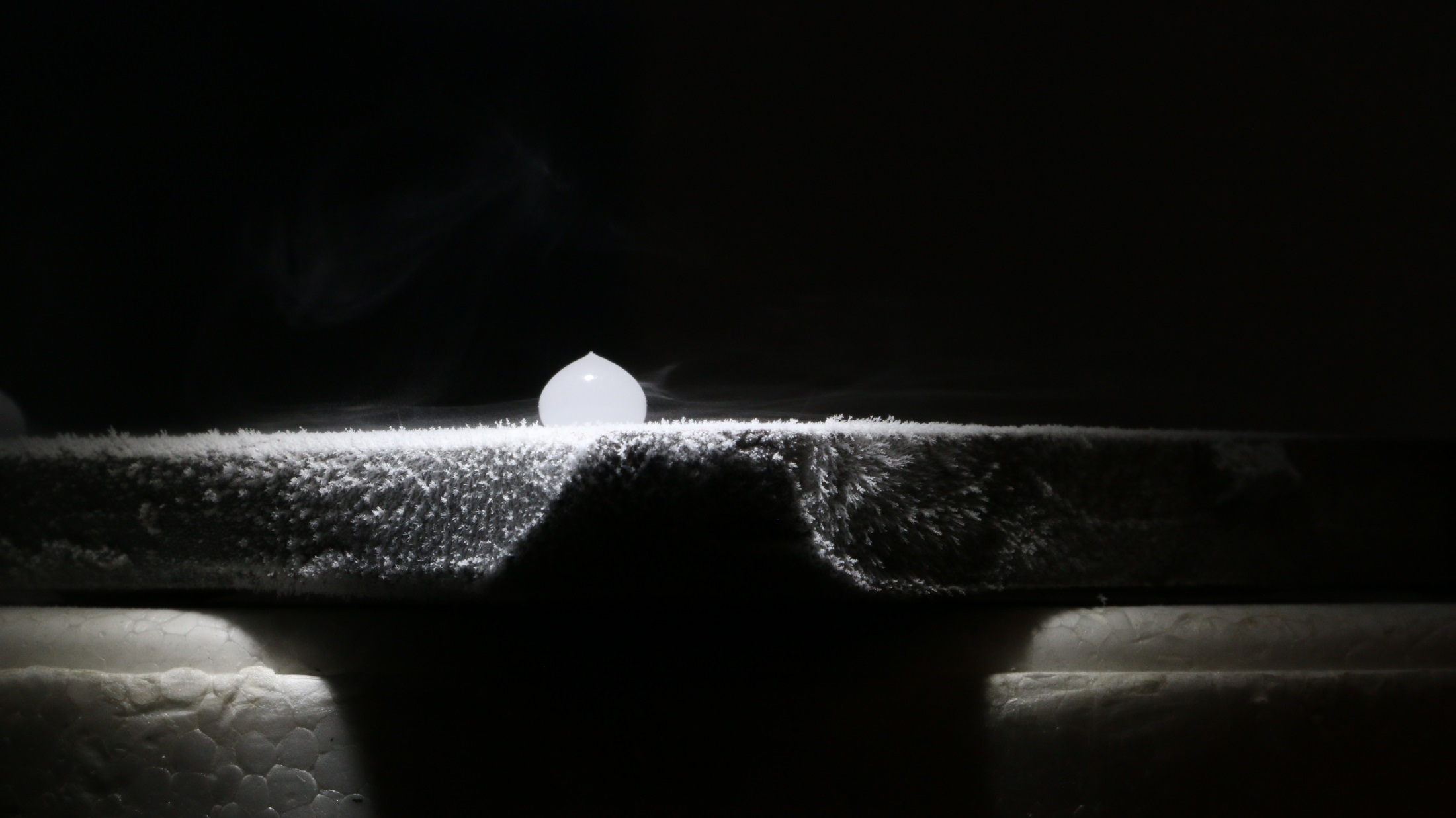 No qualitative 
changes
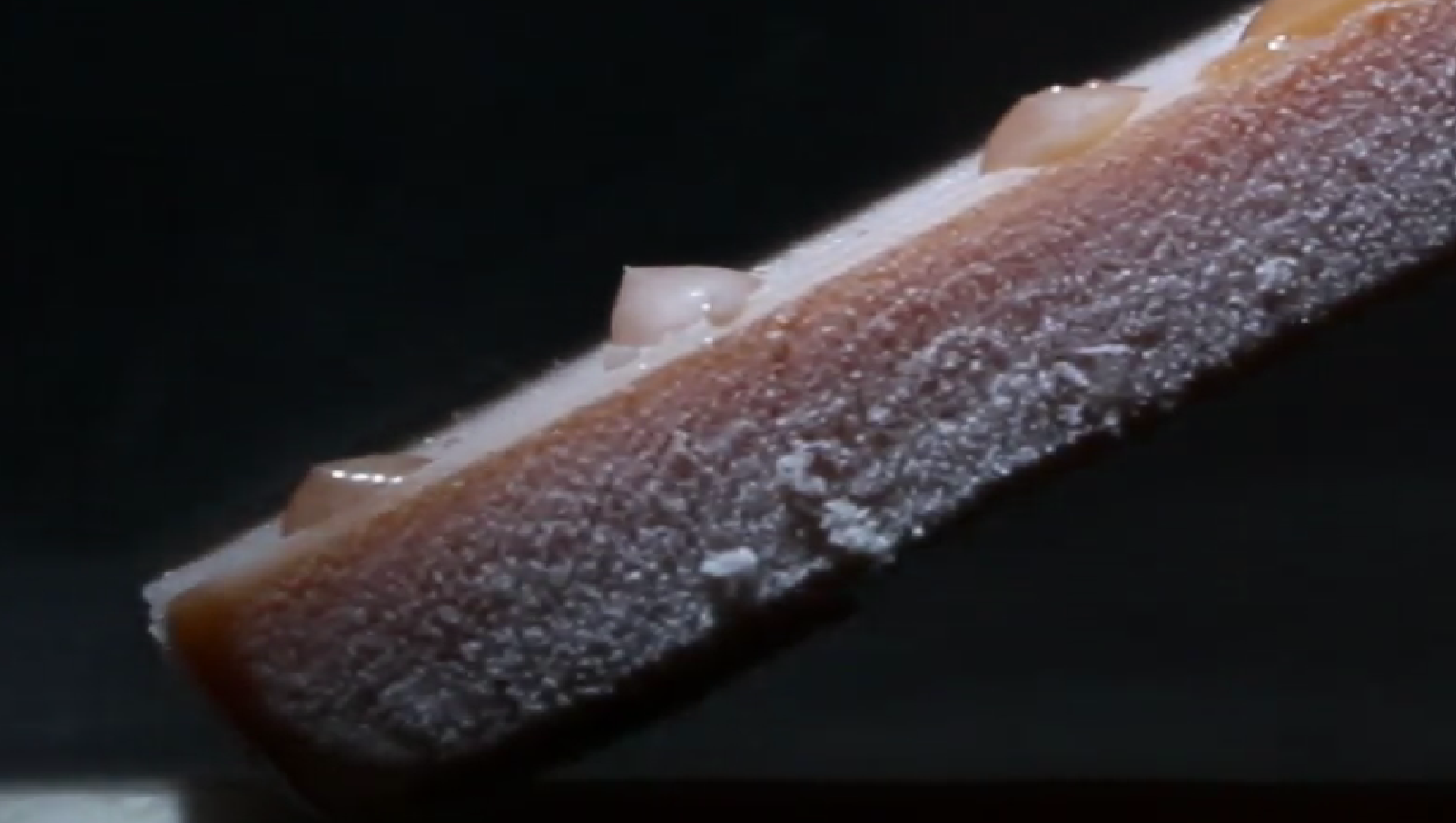 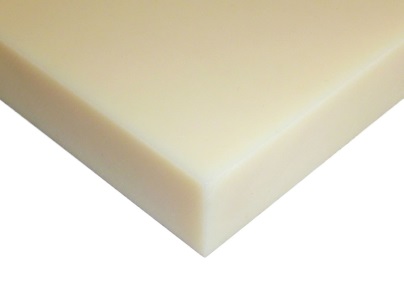 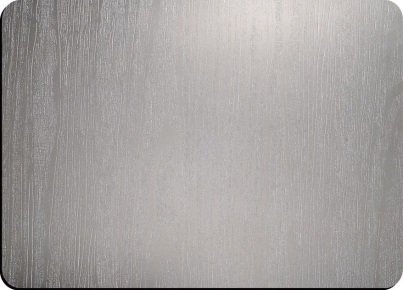 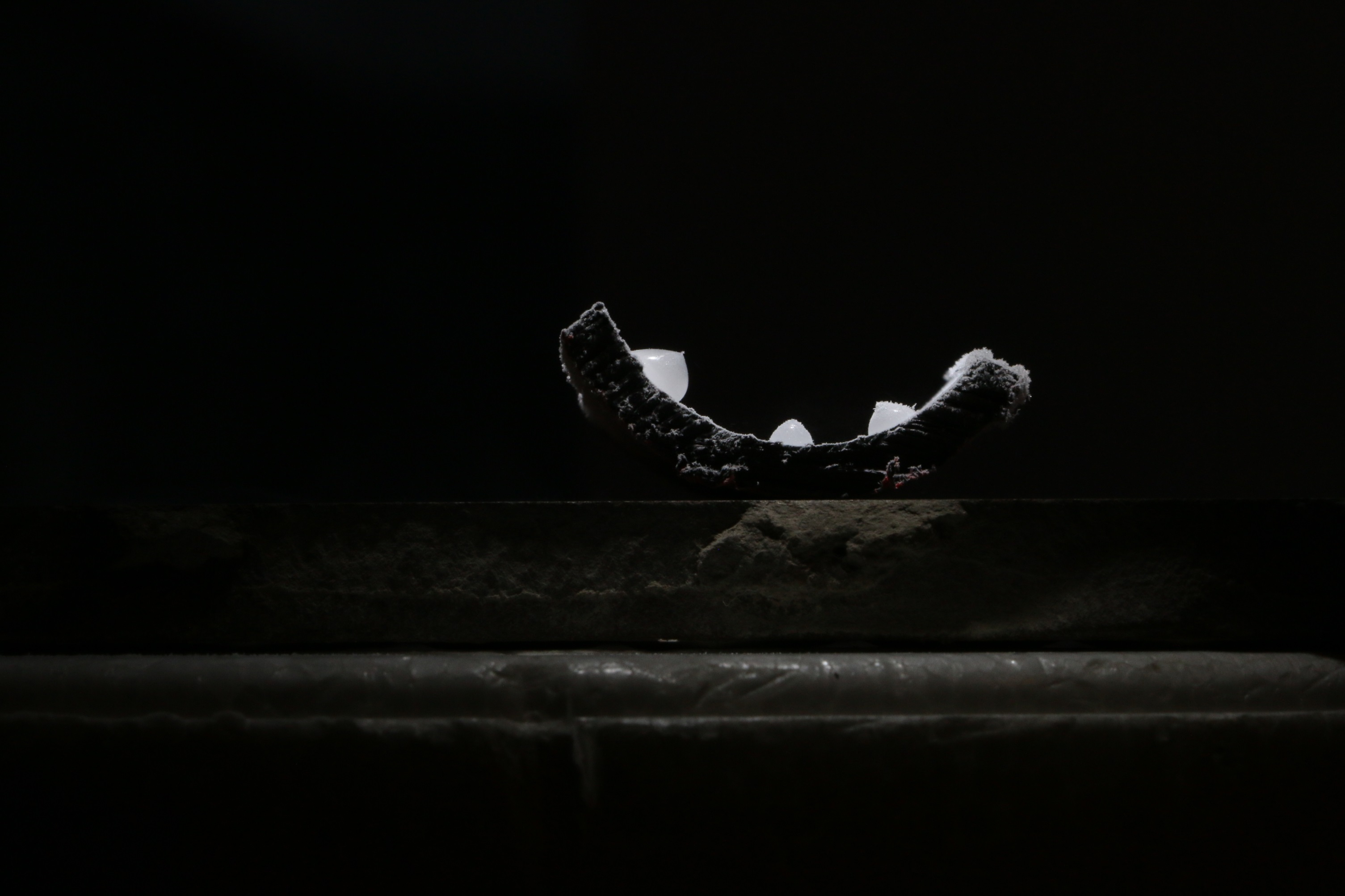 Metal
Plastic
-35,1°C
-12,5°C
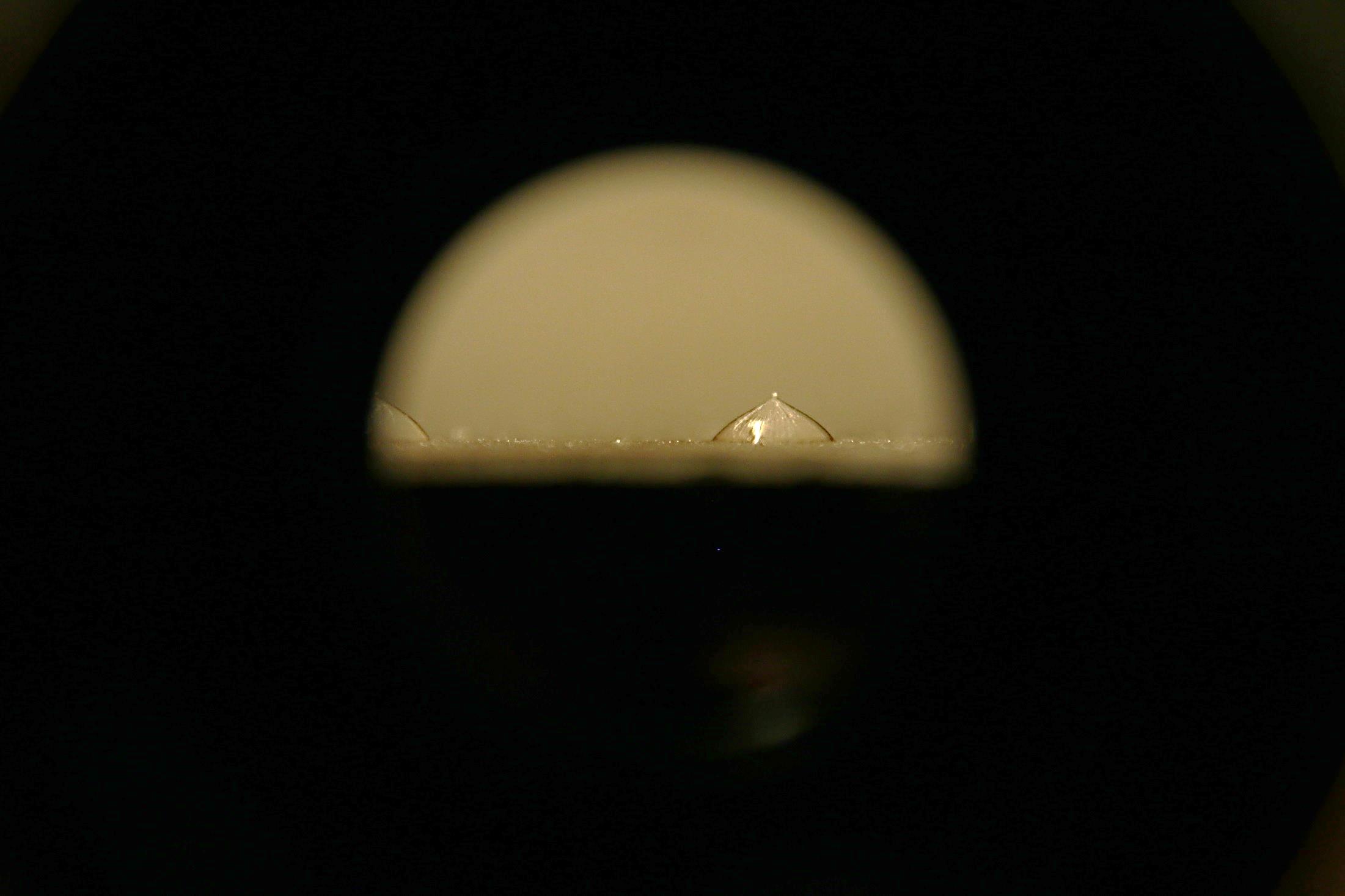 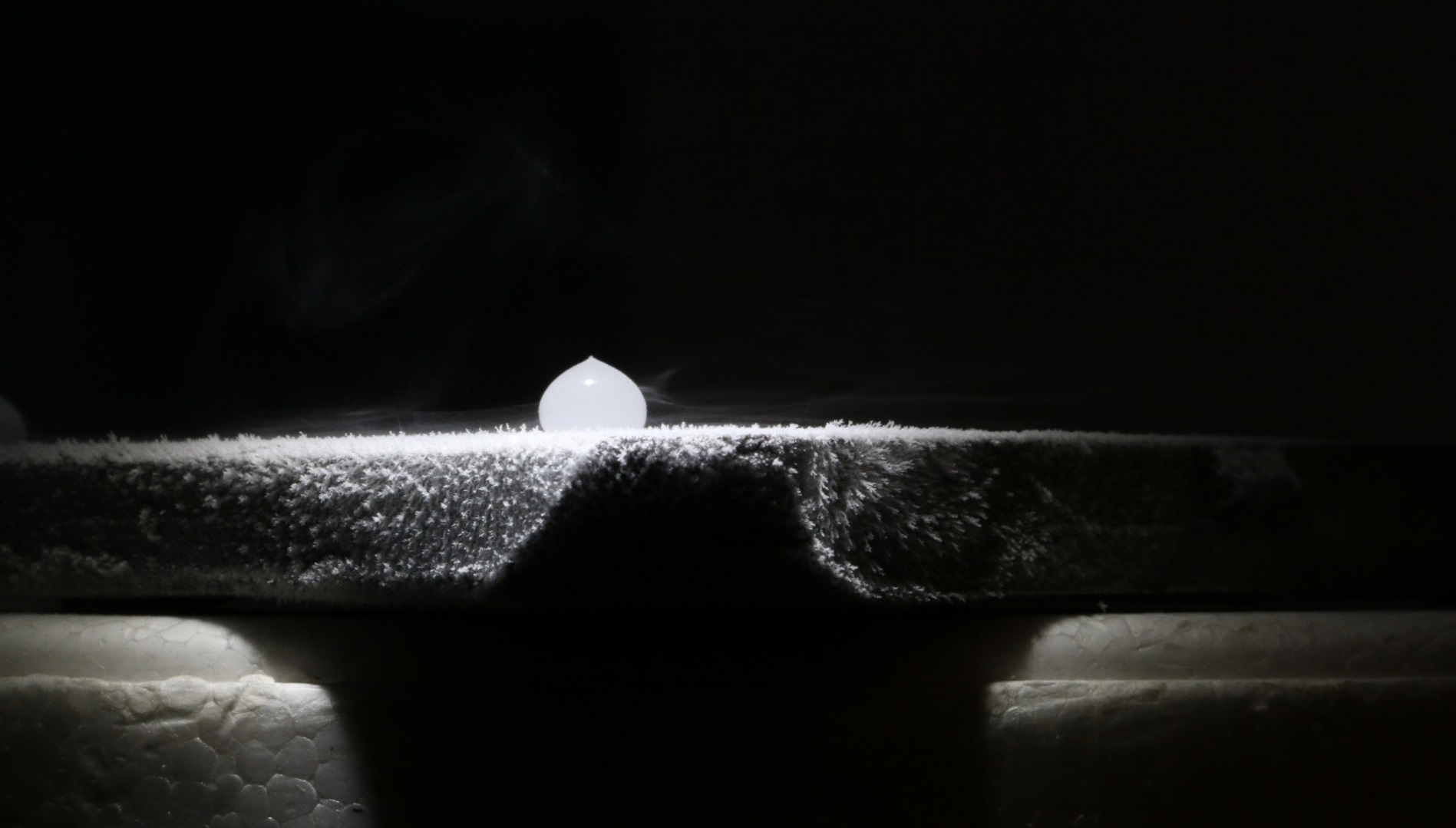 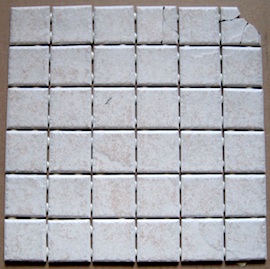 Ceramics
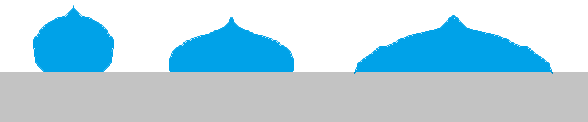 -21,8°C
-57,8°C
16
What is the shape of the peak?
Described by
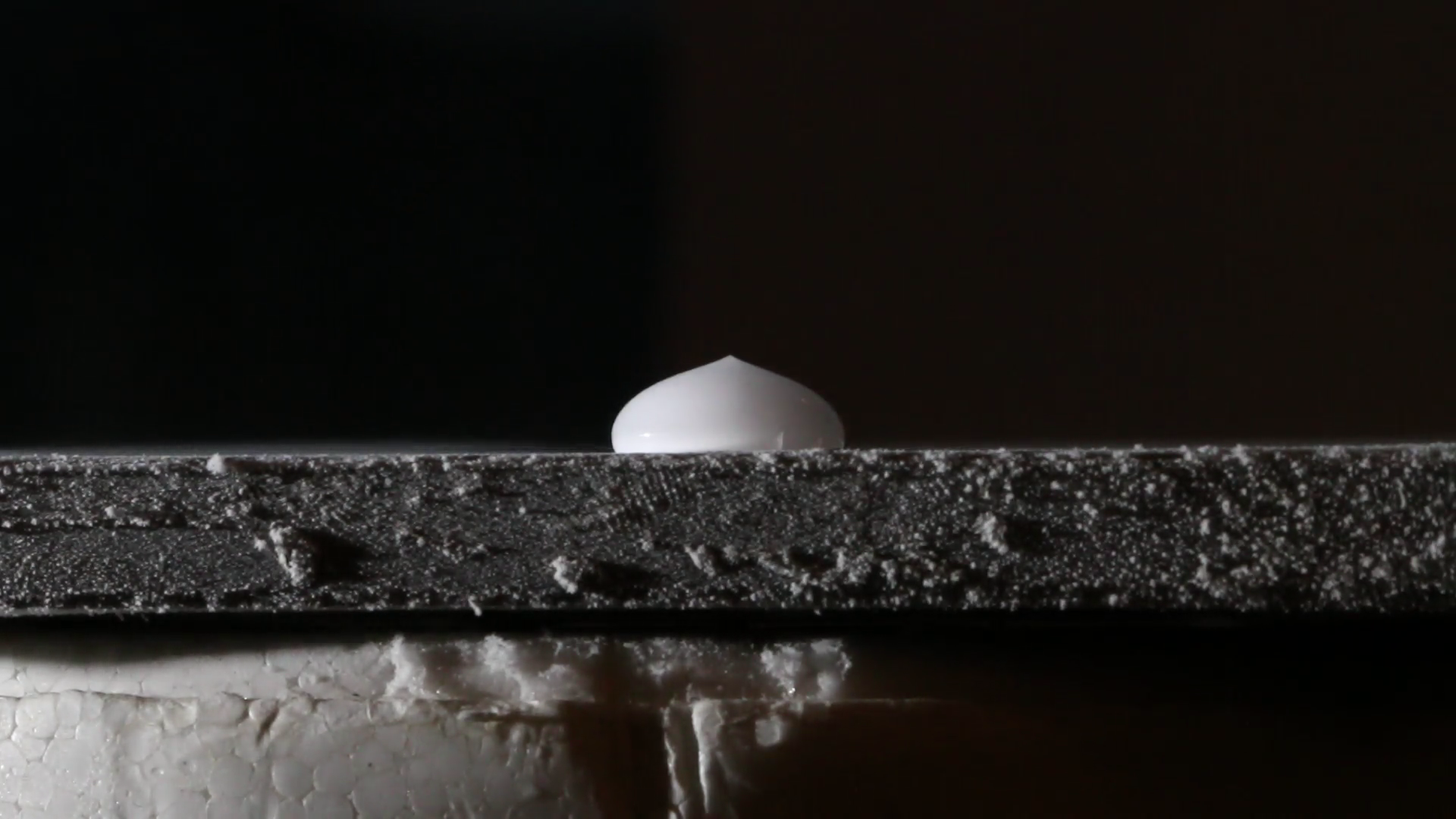 17
Existing literature
“Pointy ice-drops: How water freezes into a singular shape“  J.H. Snoeijer and P. Brunet, Am. J. Phys. 80, 764 (2012)
Heat conduction equations solved
Assumption: Planar freezing
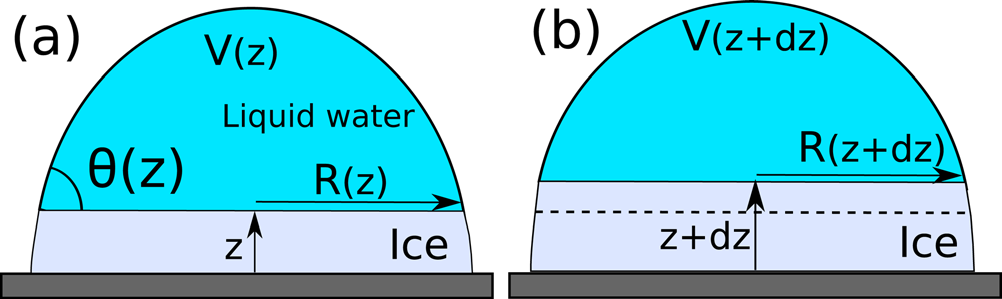 18
[Speaker Notes: Simple mathematical modelling
Spherical droplet]
Existence of reservoir
Water blown away
 during freezing
19
Existence of reservoir
Cut in half
20
Existence of reservoir
Depression in ice
21
The peak: An alternative approach
Shape as we approach the top: always a cone
1st term of Taylor’s expansion of          :
“Stabilized freezing”
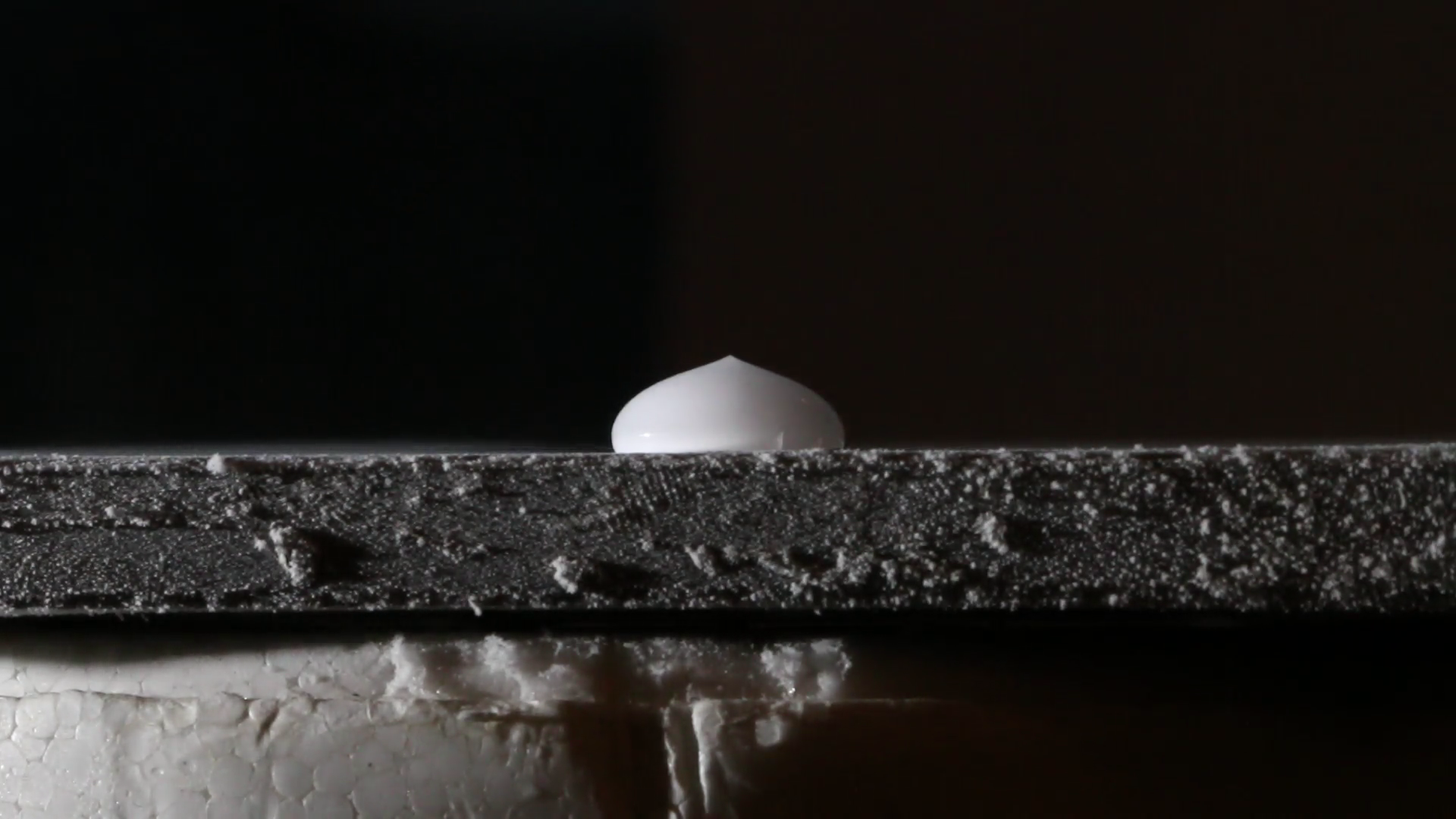 22
Stabilized freezing:water  ice
Freezes to
Equation for	 
But we need to know	the shape of reservoir
23
Heat flow on the water-ice interface
Heat flow:
perpendicular to the water-ice interface
near the surface: parallel to the surface
Interface is perpendicular to the surface
24
Shape of the reservoir
Heat flowing unevenly:
Hotter/colder areas are created
Heat flows to the colder
Heat flow becomes evenly distributed
Stabilized freezing:
Heat flow evenly distributed; perpendicular to interface
Reservoir: spherical cap
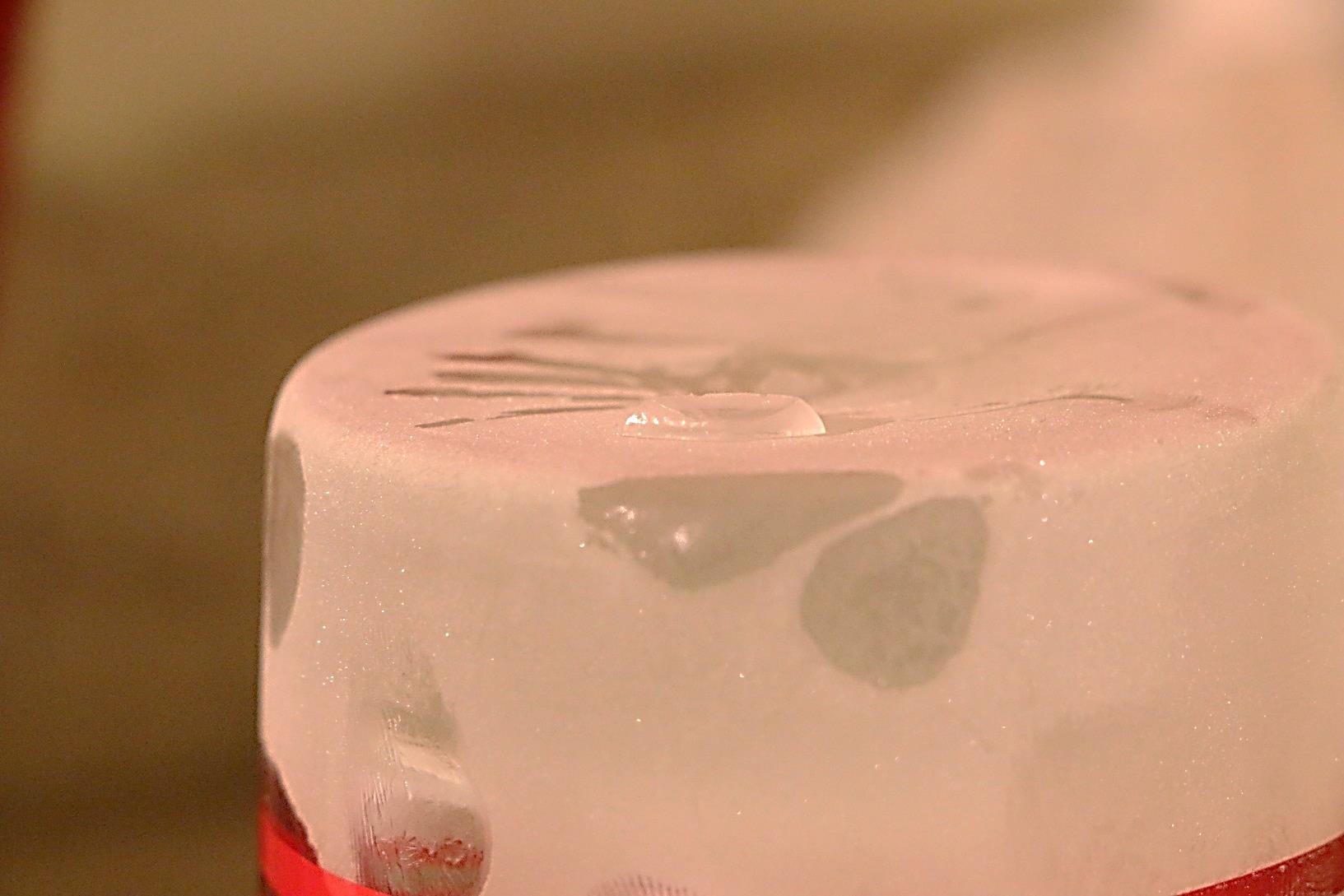 25
Stabilized freezing:water  ice
Freezes to
Substitute for
26
Volume of liquid and solid
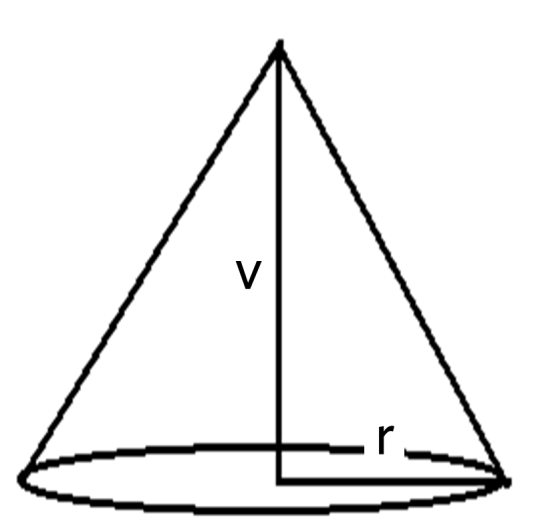 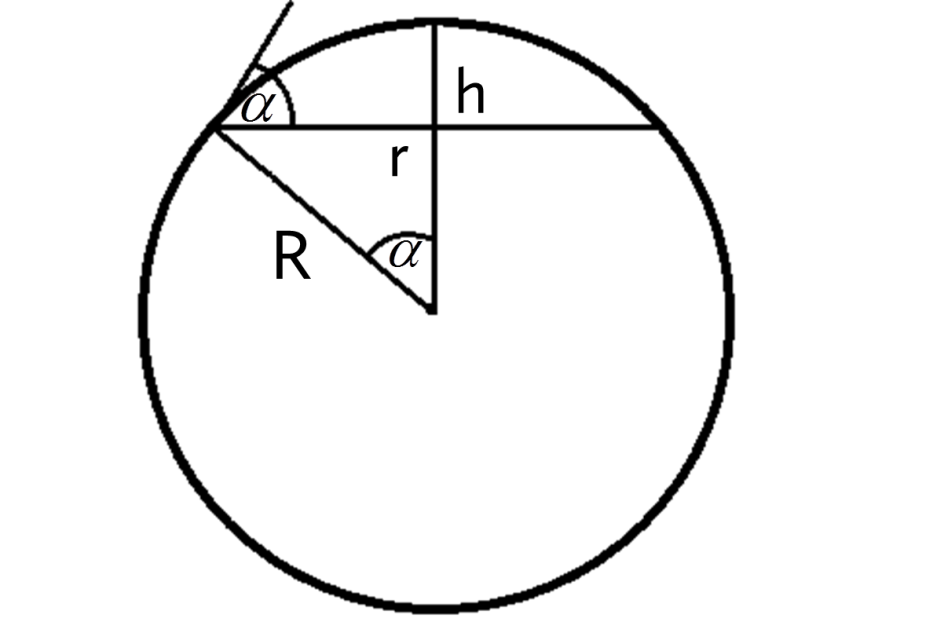 27
27
Equation for alpha
Solution:
28
Measured angle of approximately 25° on our droplet
25°
29
Seemingly different droplets
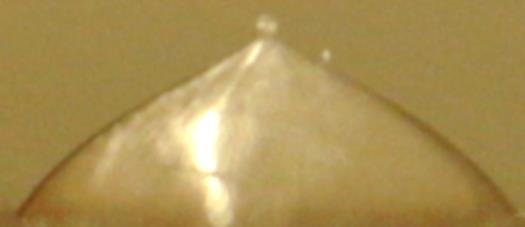 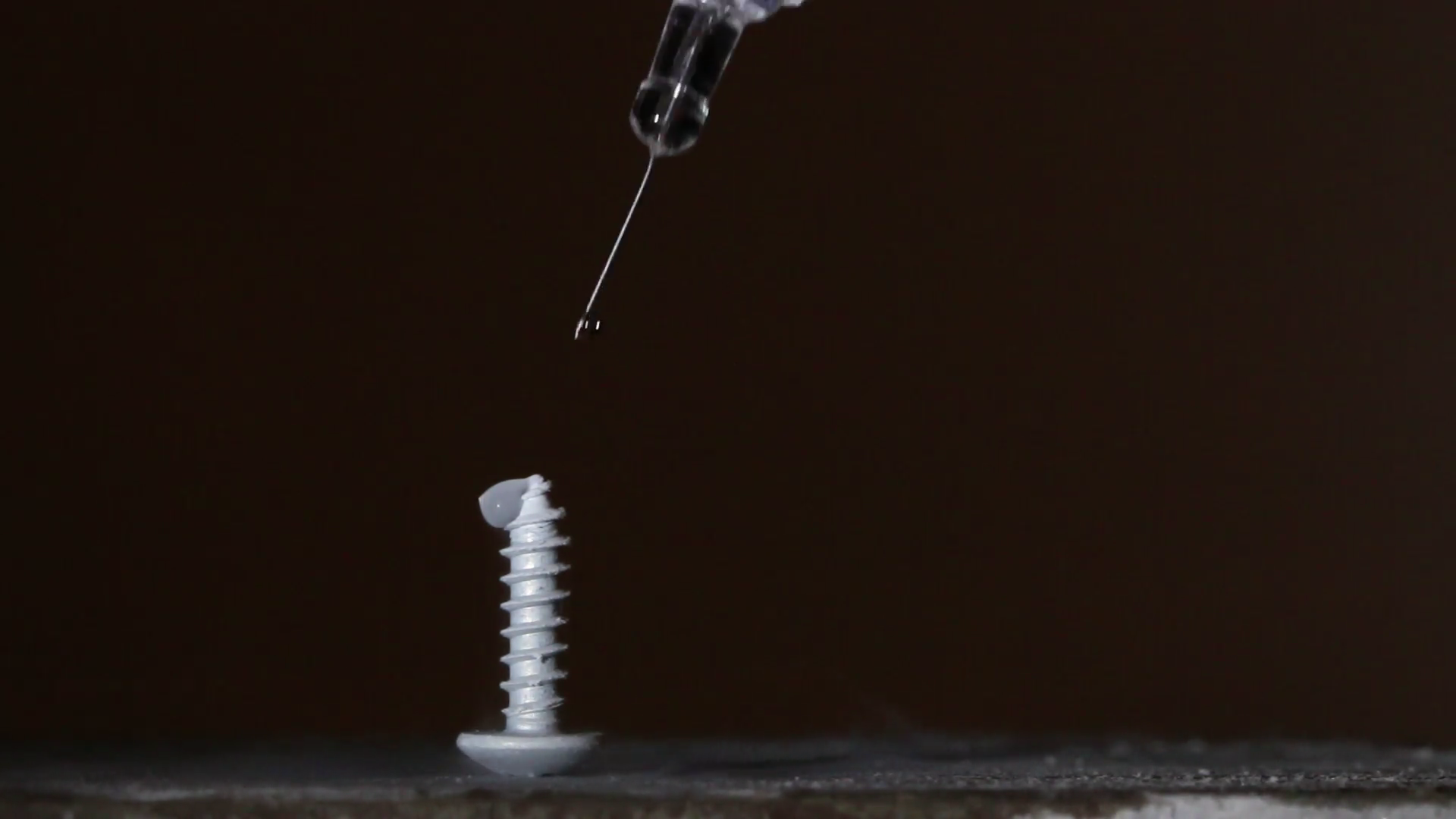 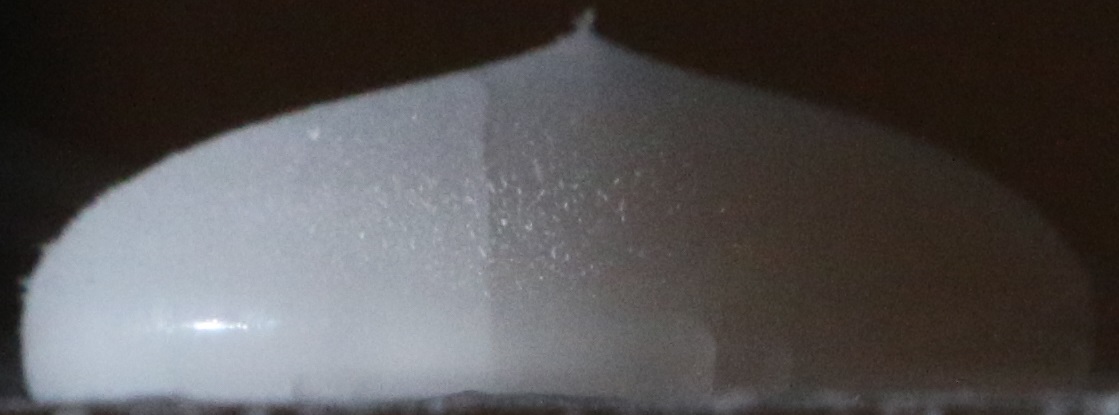 25°
25°
25°
30
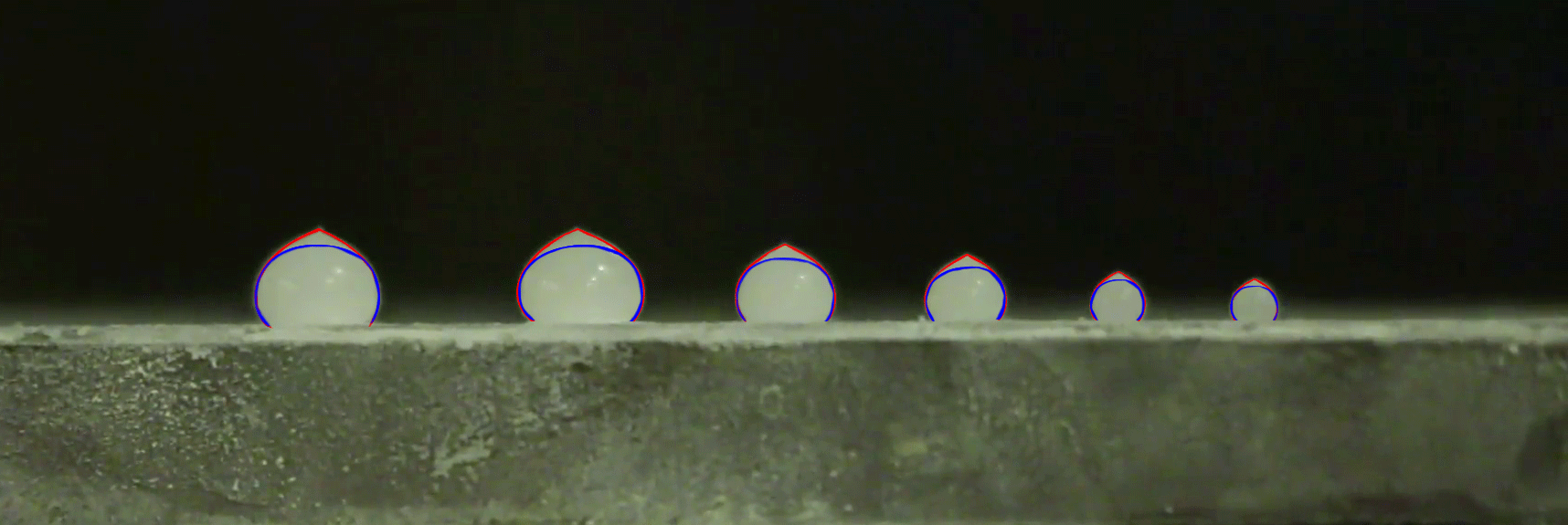 25°
25°
25°
25°
25°
25°
Different droplets but we still 
measured approximately 25° 
on each one
31
Simulation
Heat conduction
Rotational symmetry
No heat transfer to the air
Plate: constant temperature
32
Simulation time increment
Droplet is divided into segments with thickness h, contact area S
Heat conduction between segments, thermal conductivity k
Layer         of new ice added; latent heat of freezing L
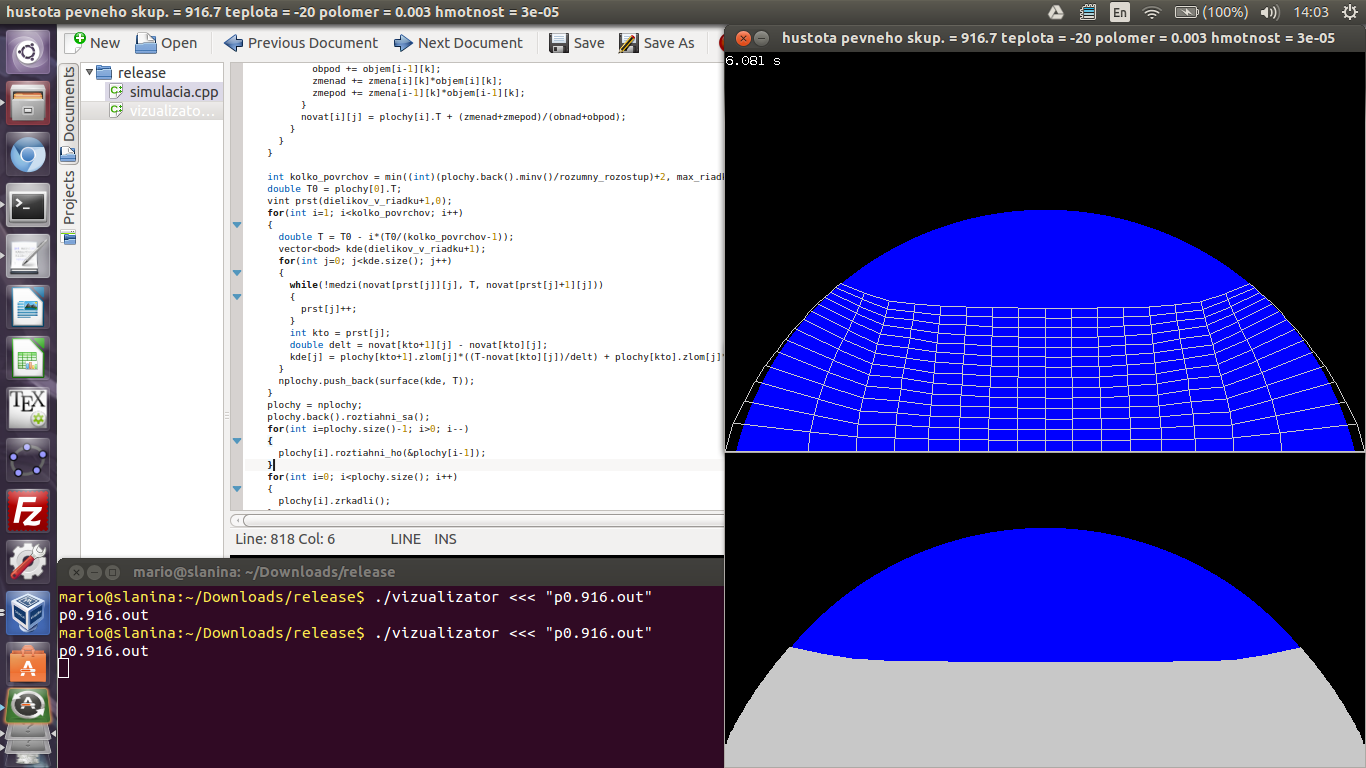 33
Simulation
34
Real droplet vs simulated one
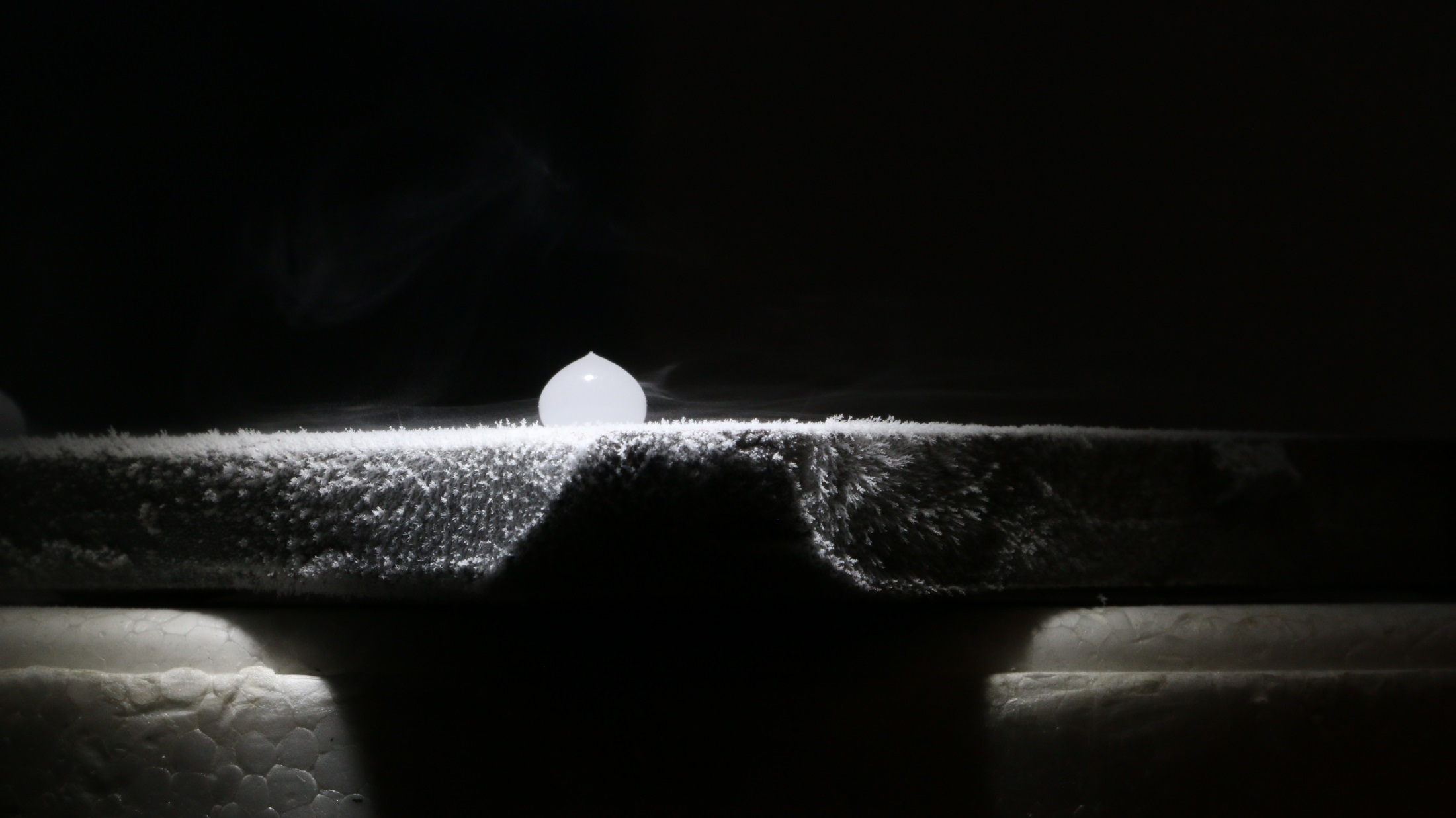 35
Freezing: Simulation vs. Experiment
36
Freezing: Simulation vs. Experiment
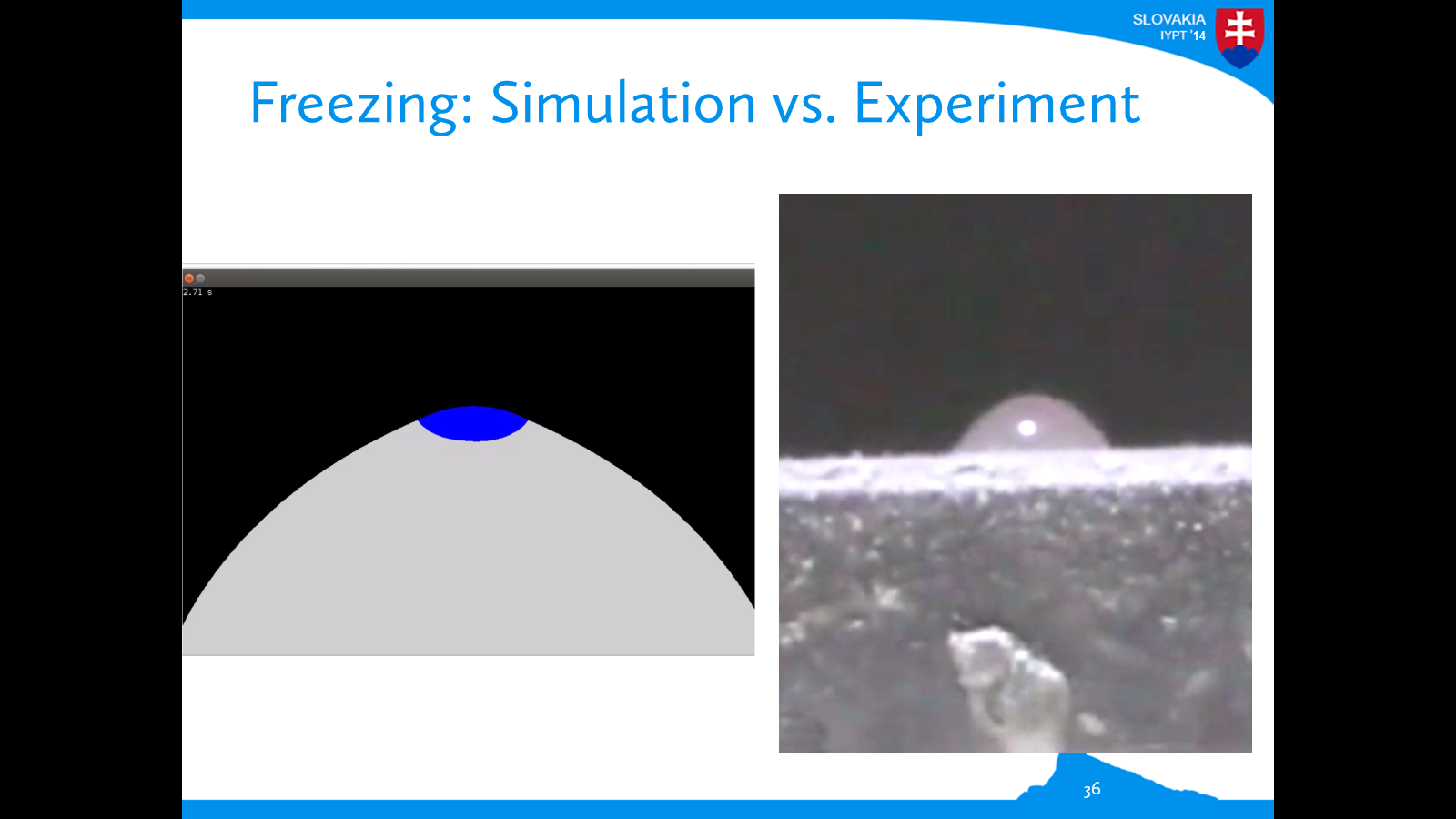 37
Summary of preliminary experiments
Changeable parameters
Droplet
Volume
Surface
Inclination
Curvature
Material
Contact angle
Temperature
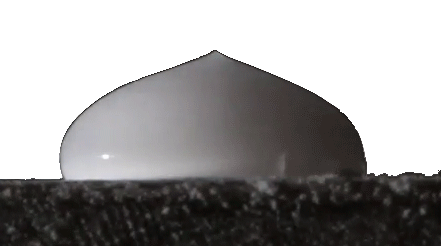 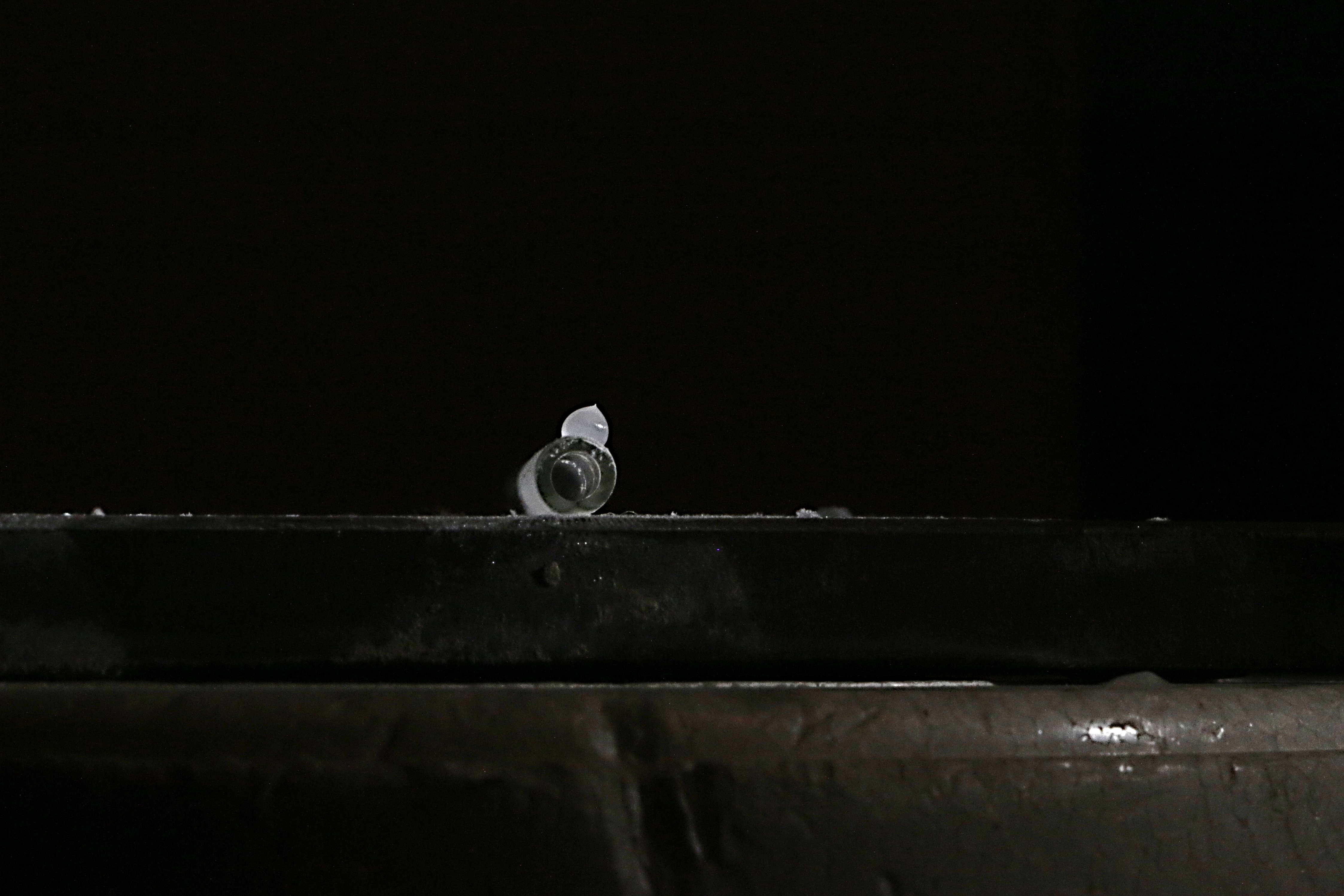 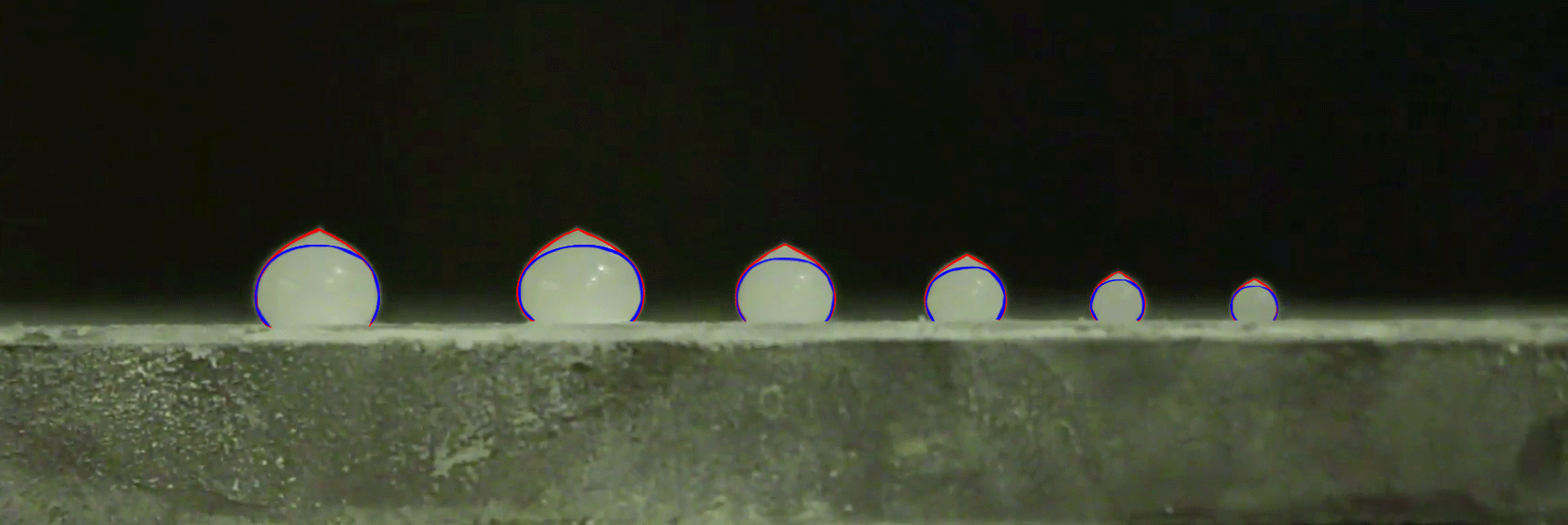 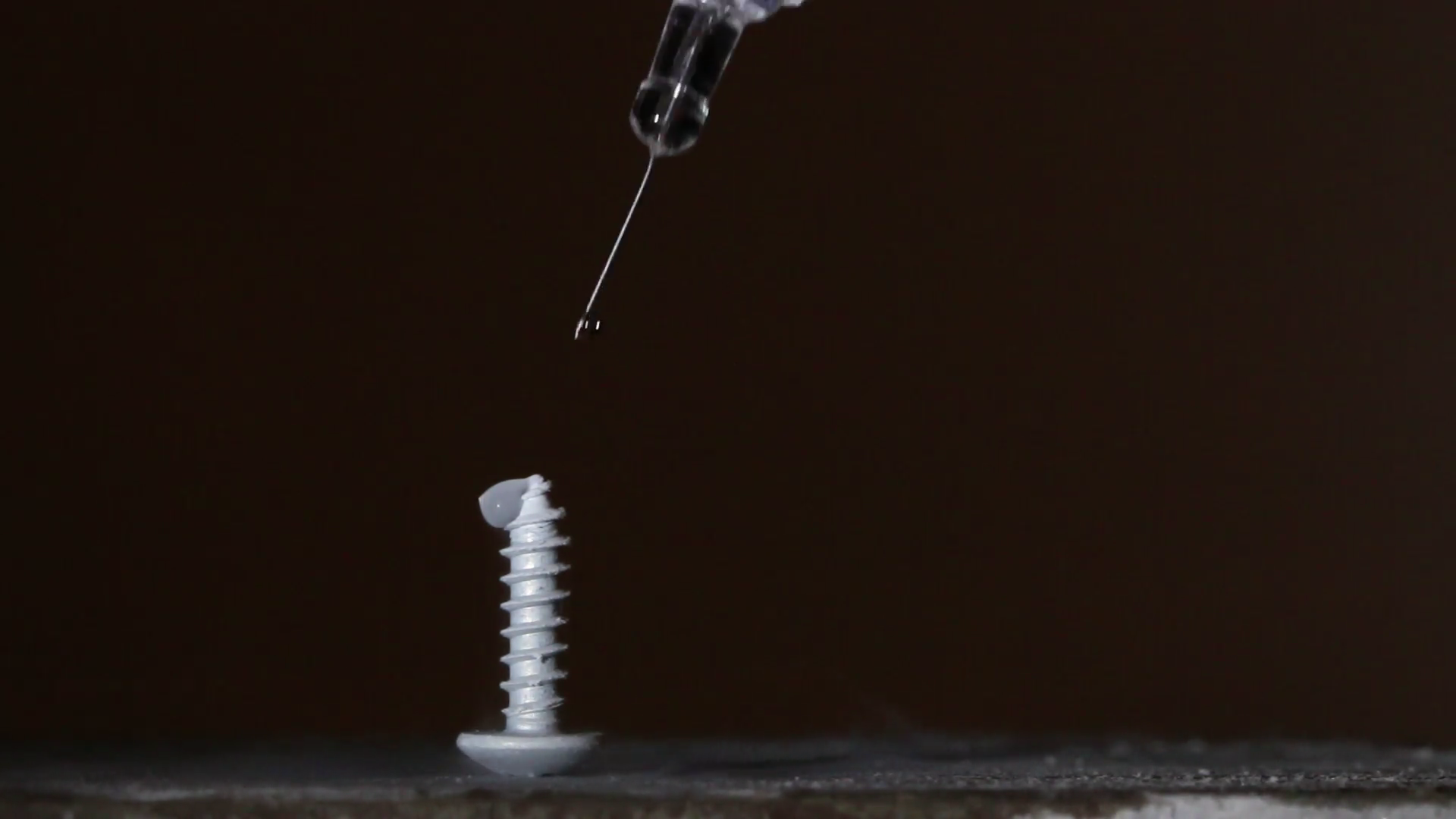 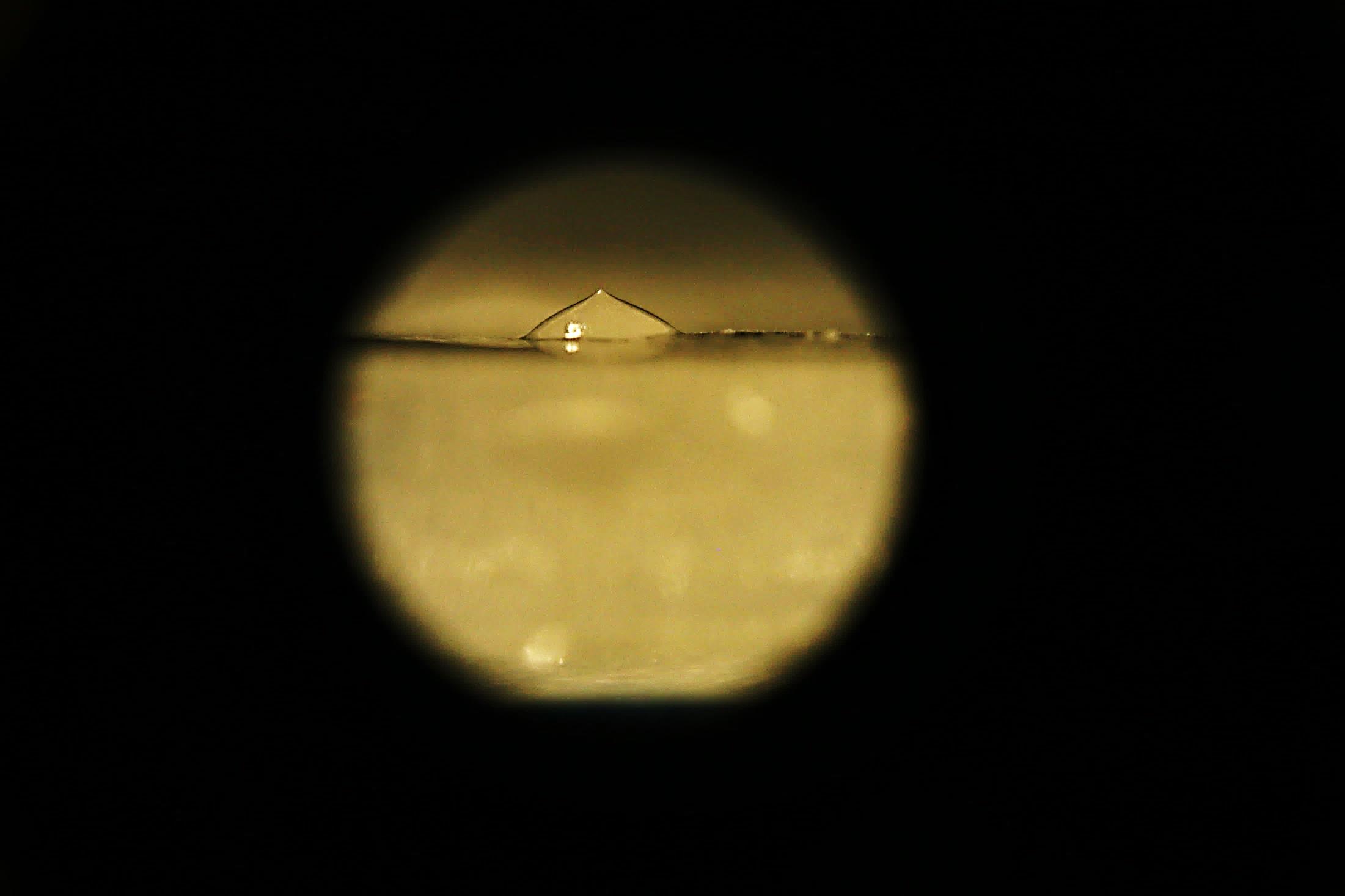 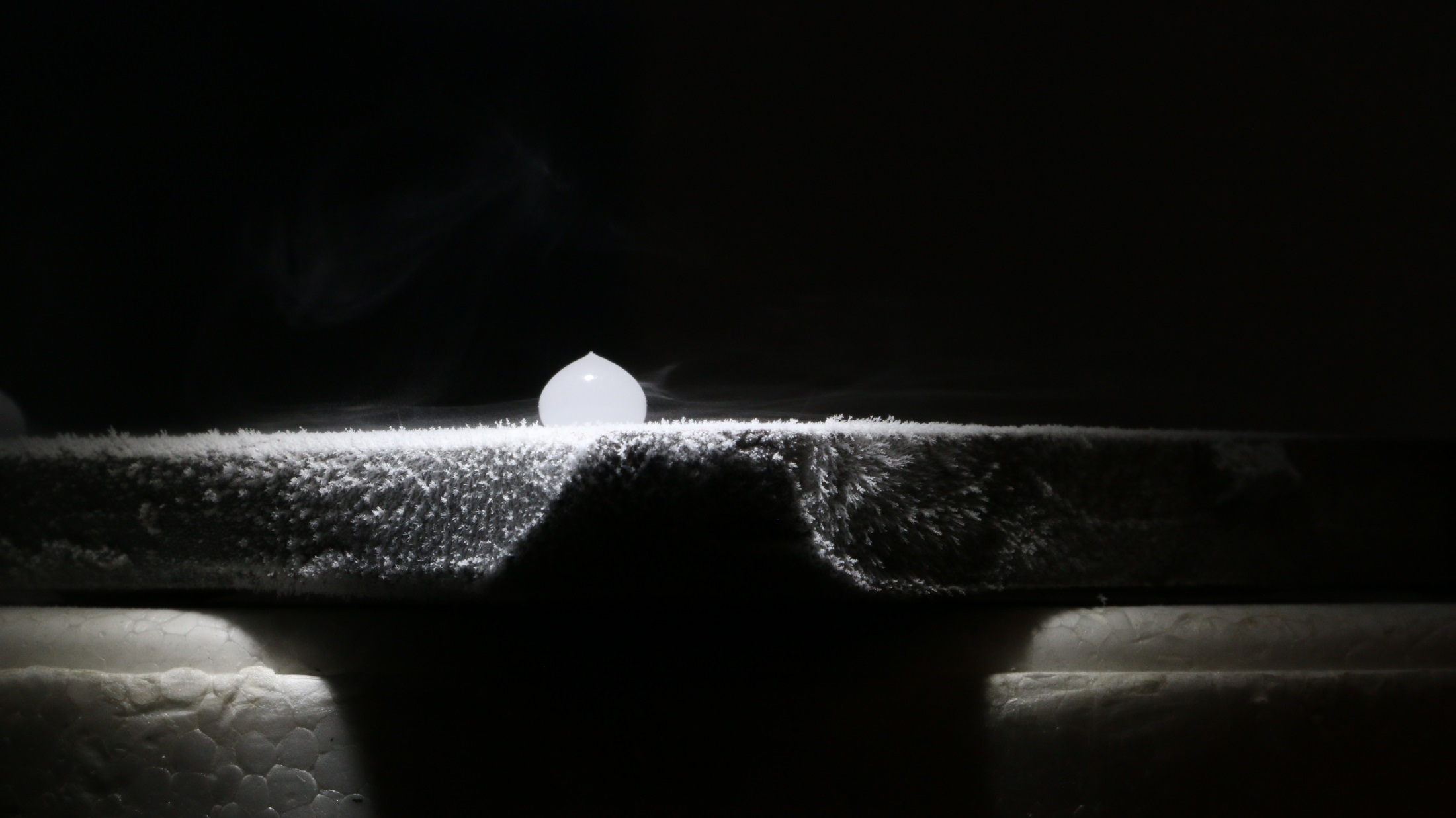 No qualitative 
changes
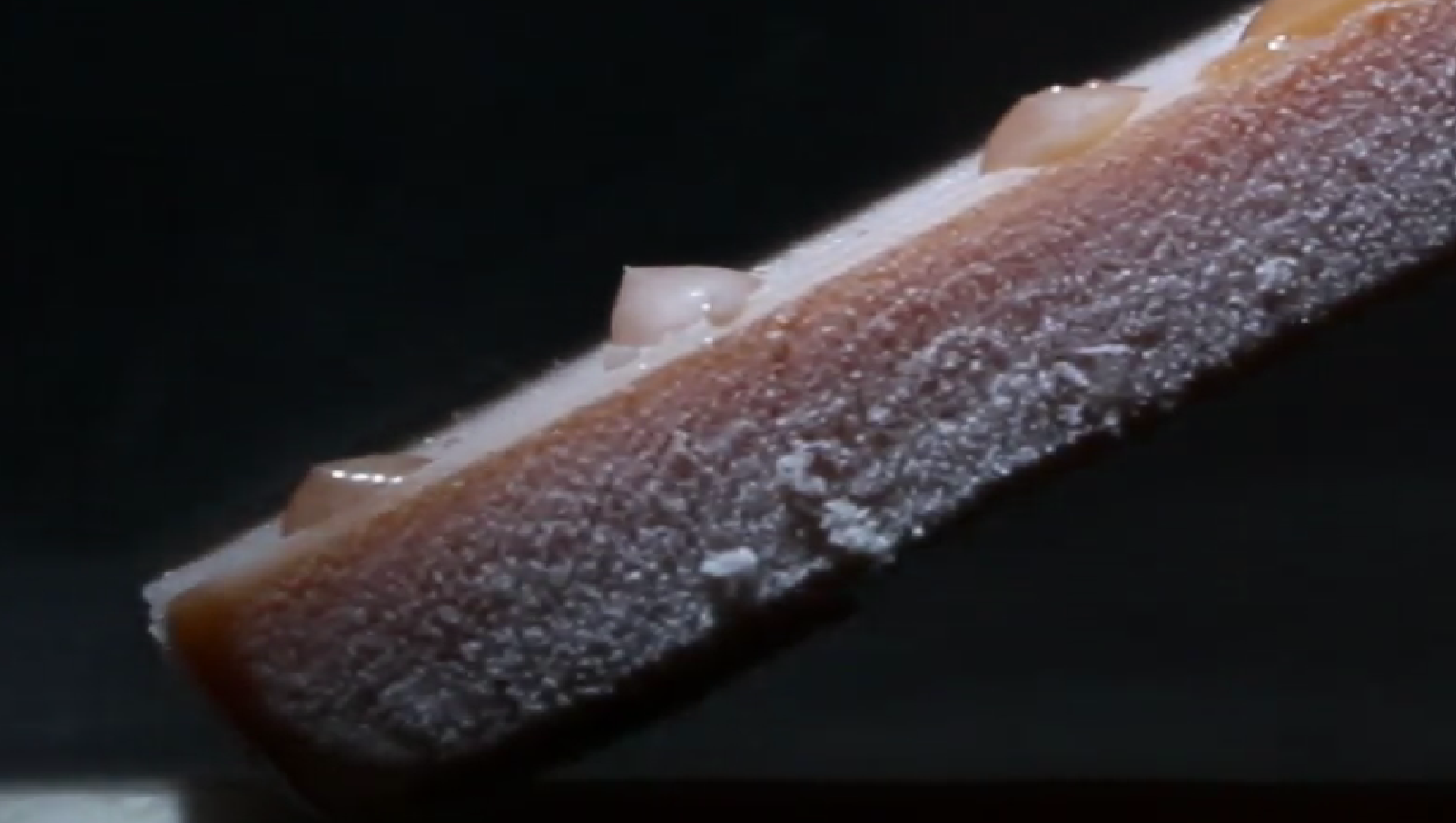 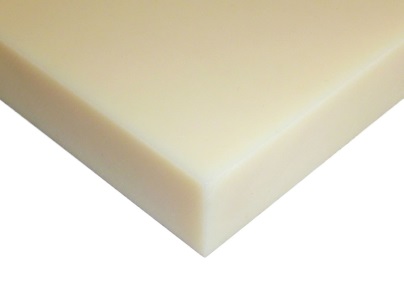 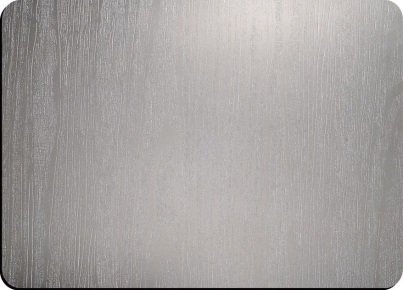 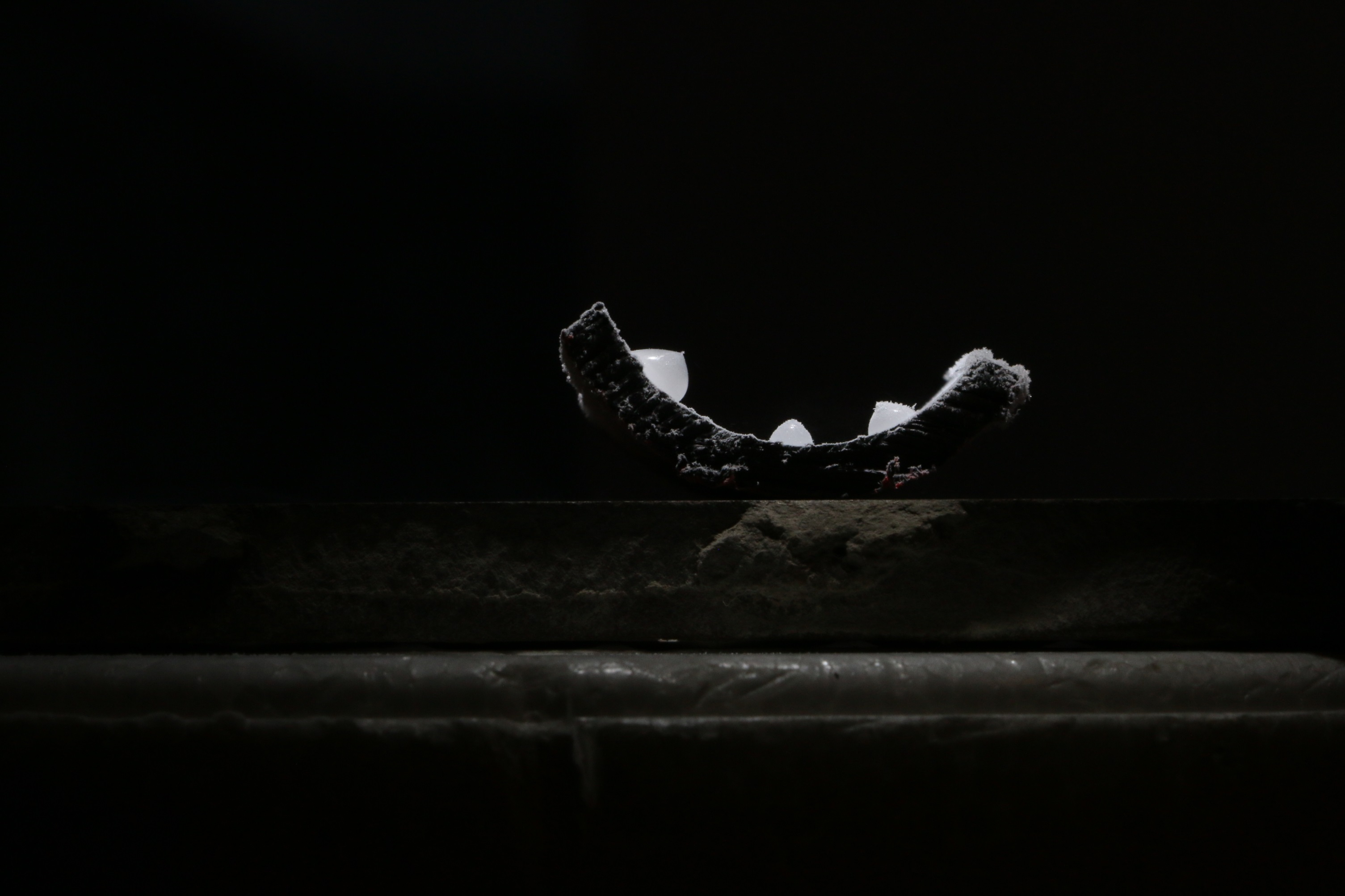 Metal
Plastic
-35,1°C
-12,5°C
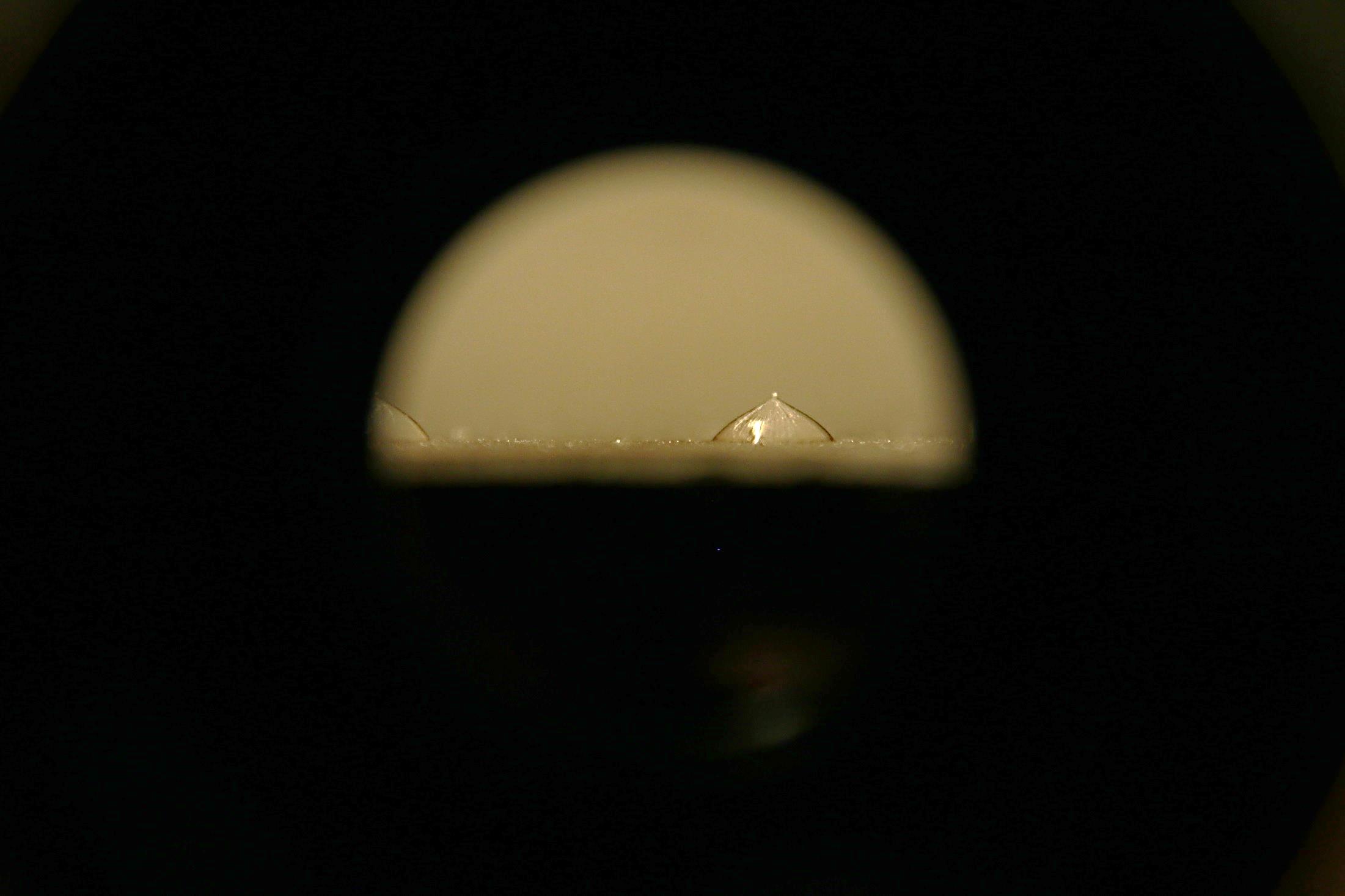 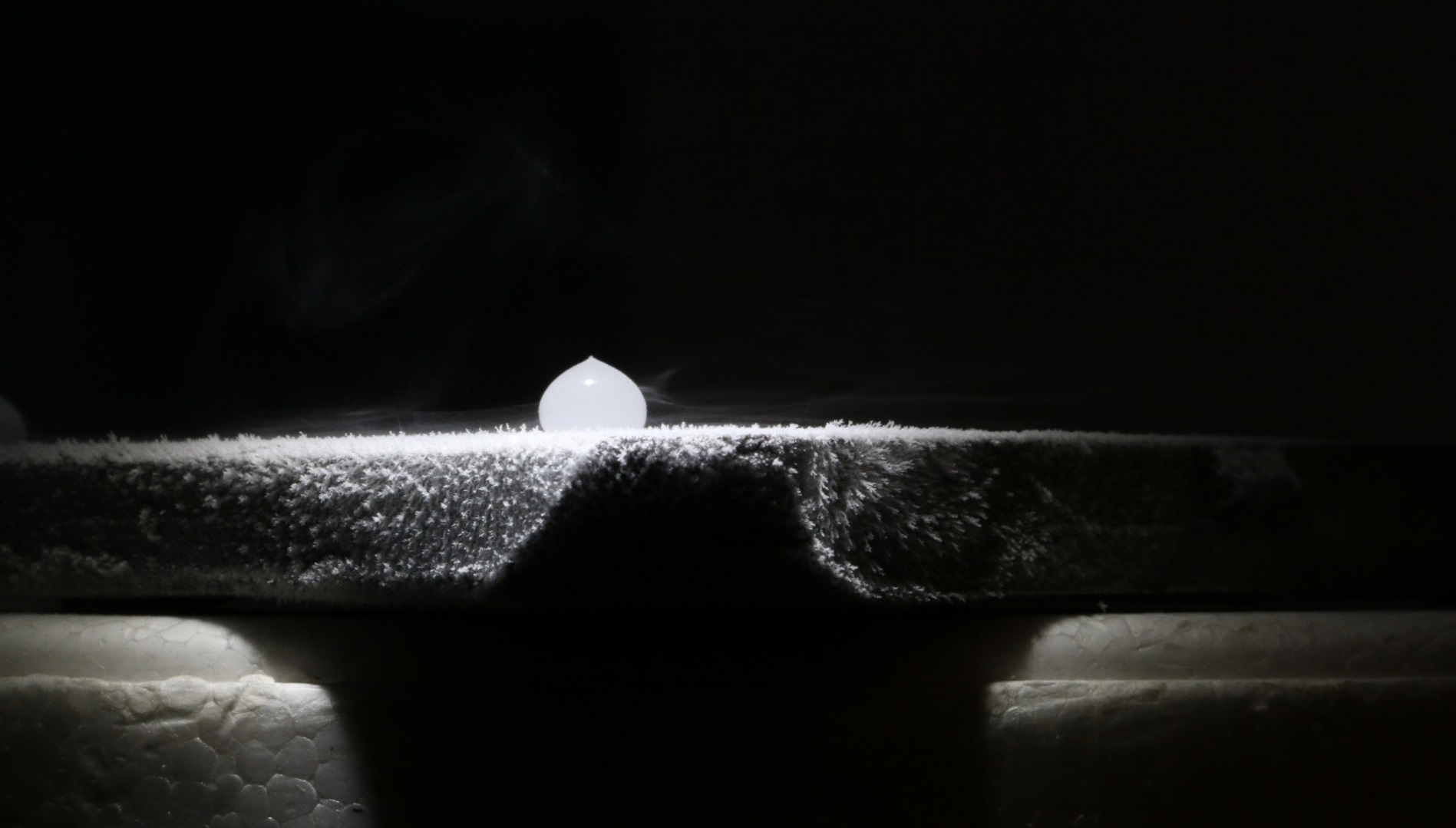 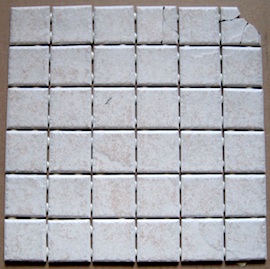 Ceramics
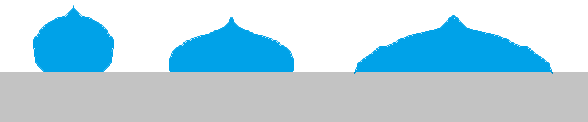 -21,8°C
-57,8°C
38
Conclusion
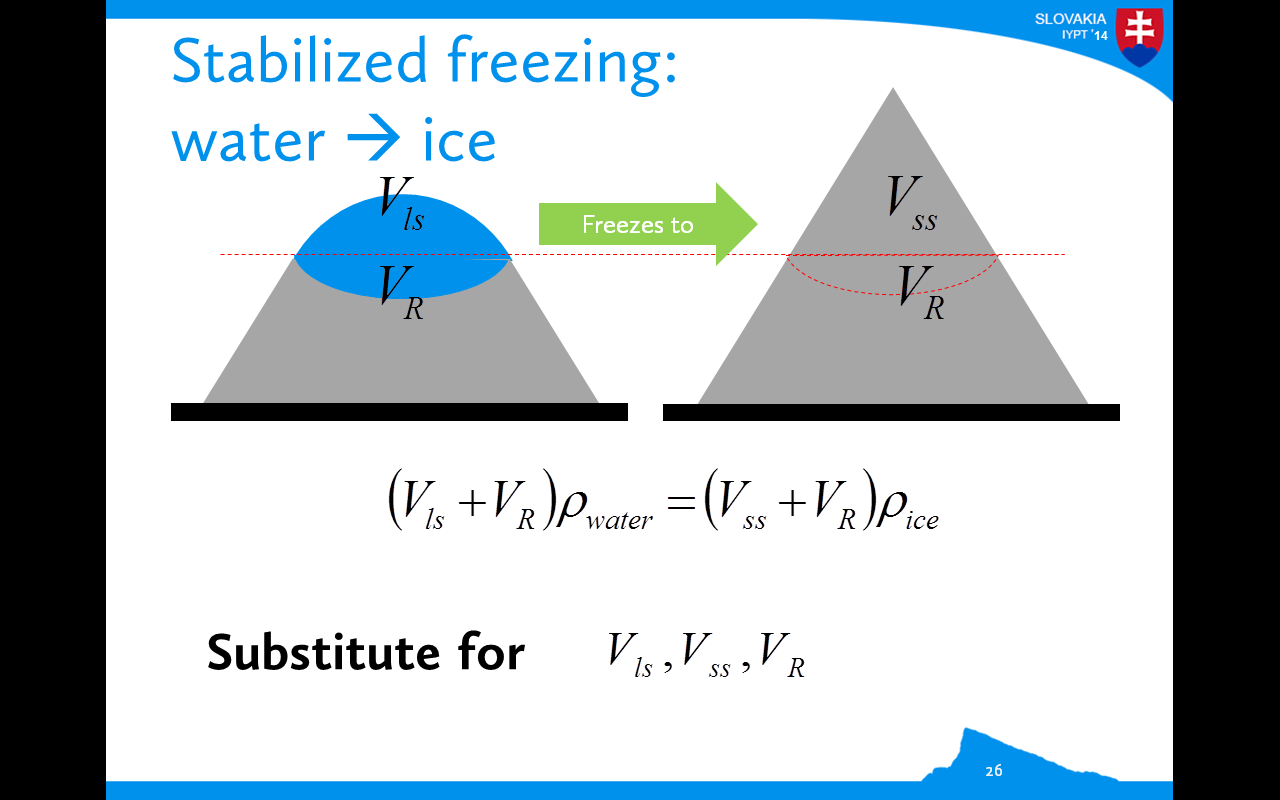 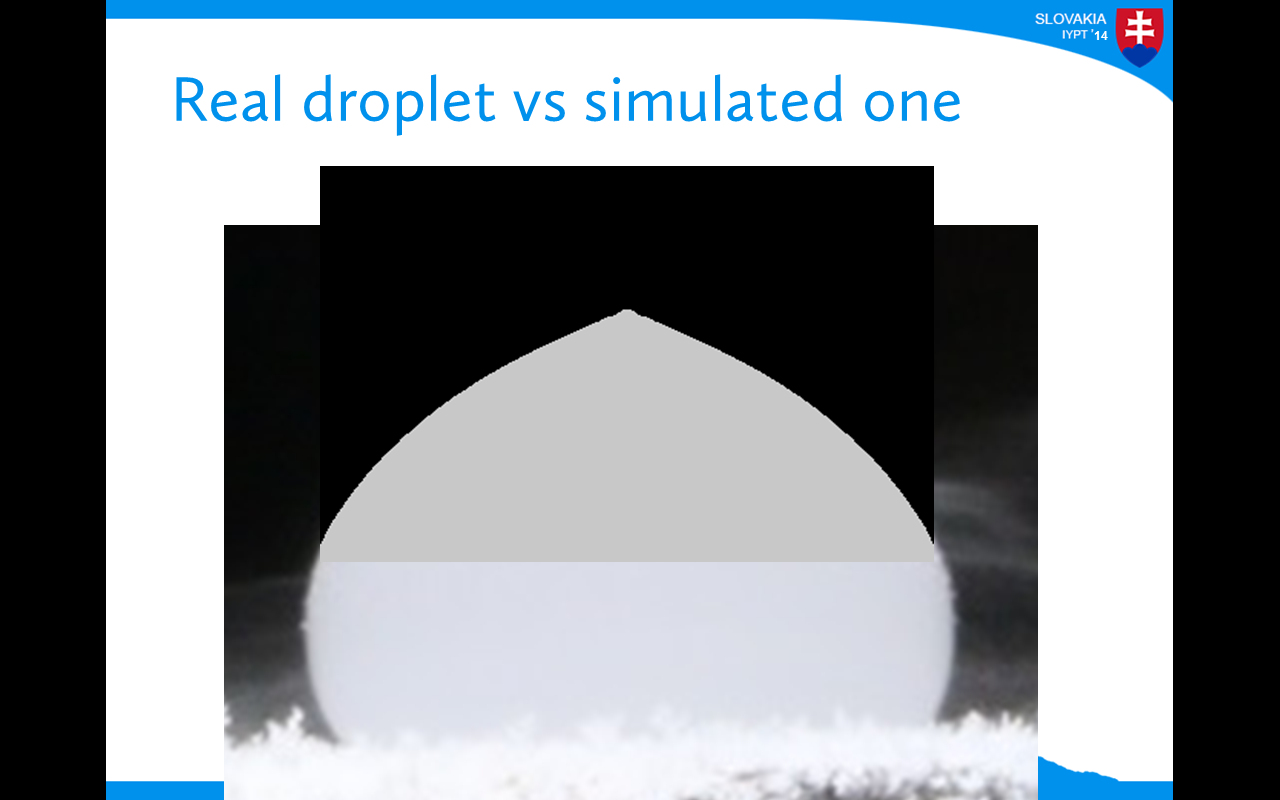 39
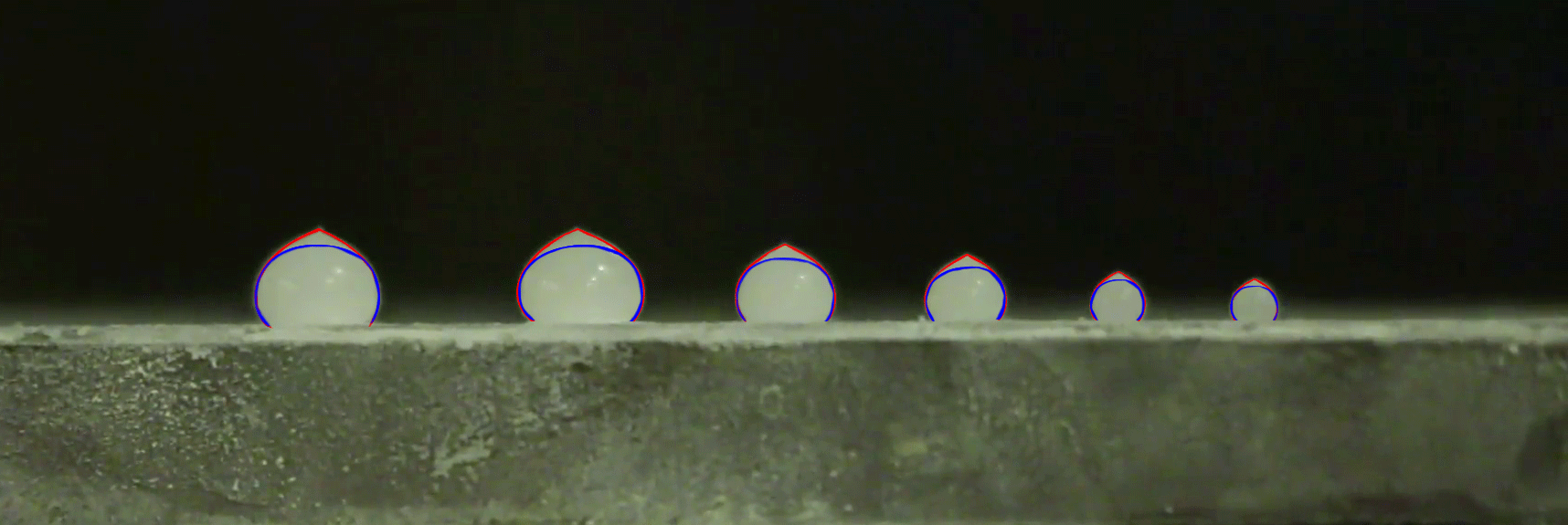 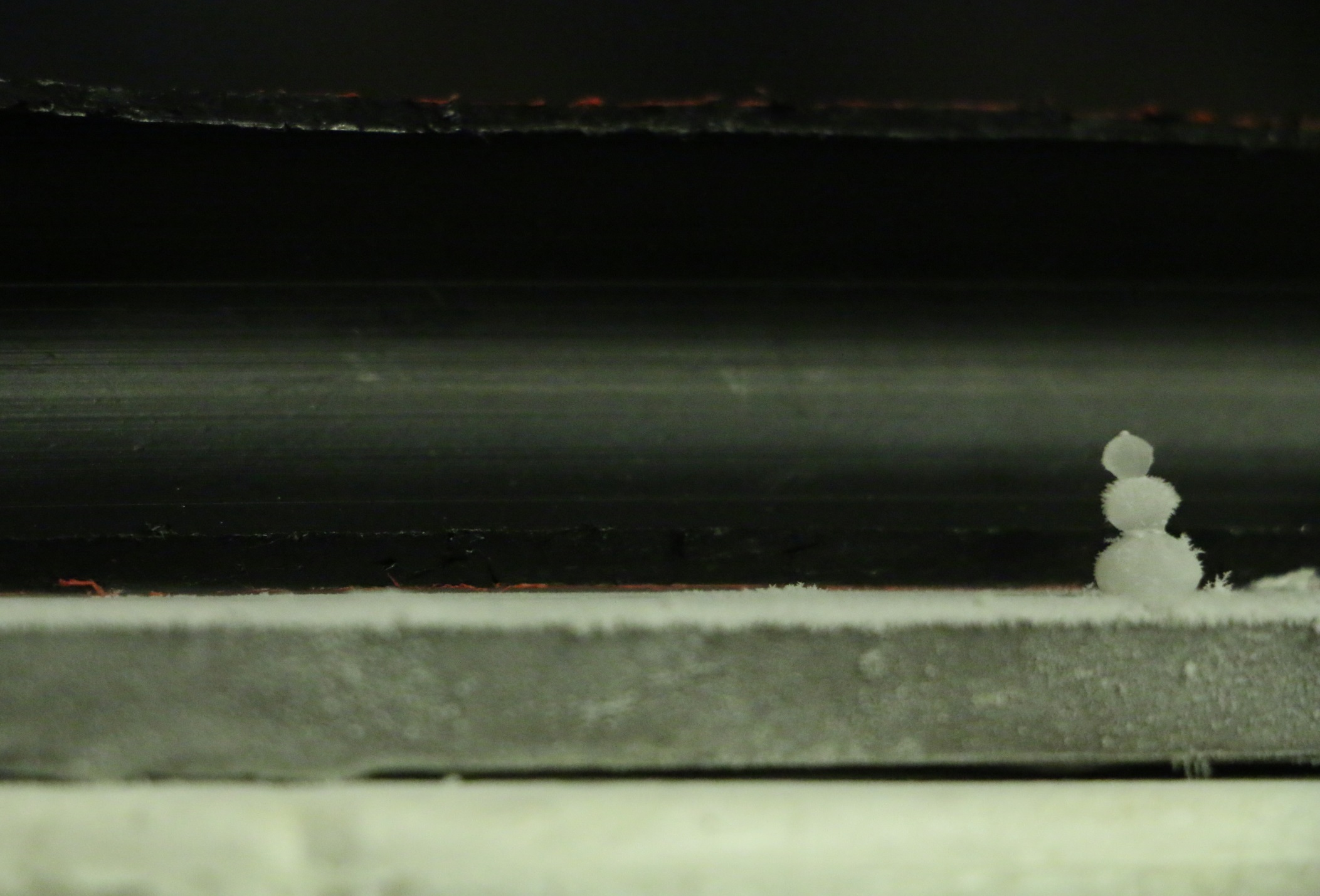 Thank you for your attention
Yes the snowman is made from frozen droplets r=cca 3mm
40
Apendix
41
Hairiness
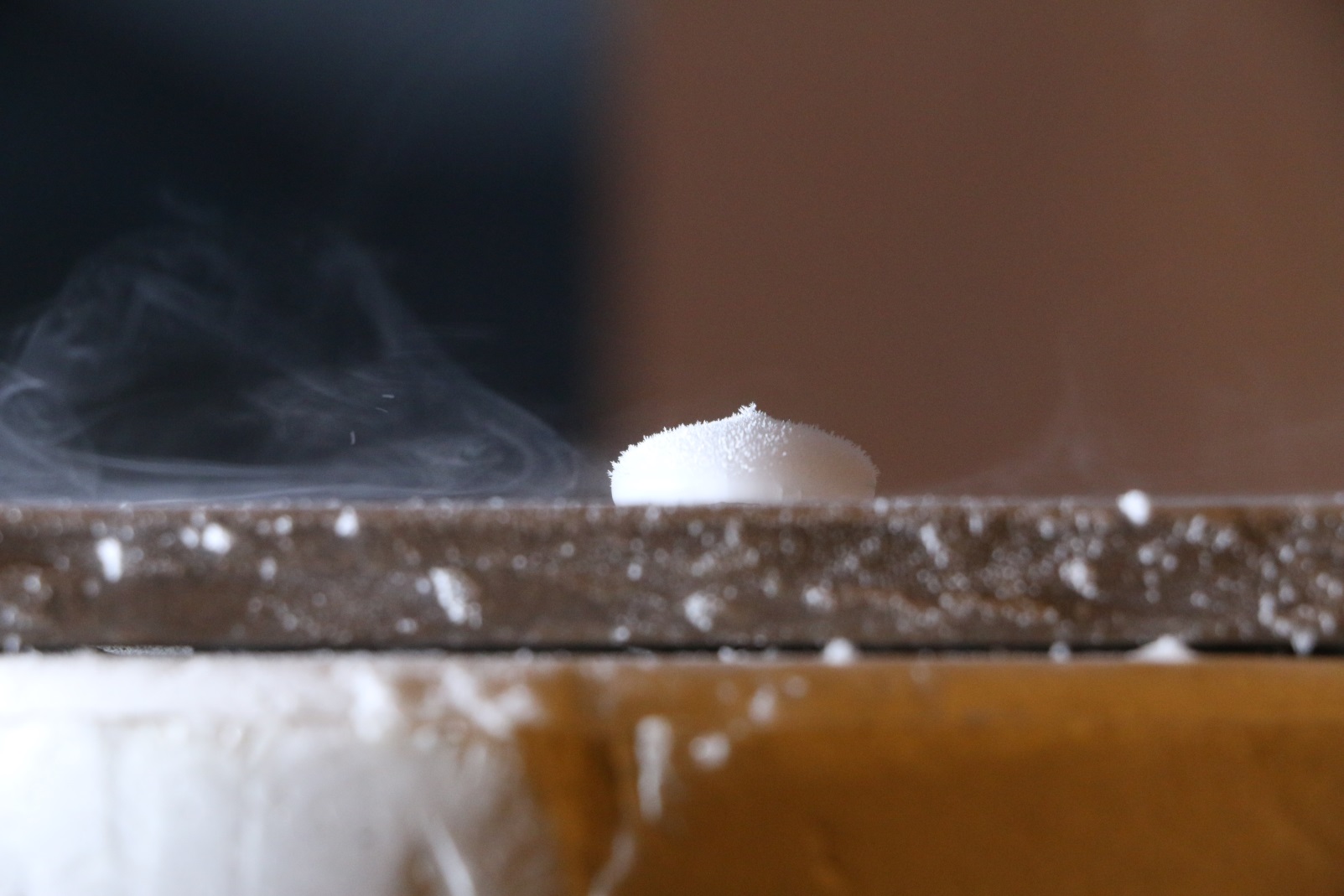 42
42
Hairy droplets – known problem
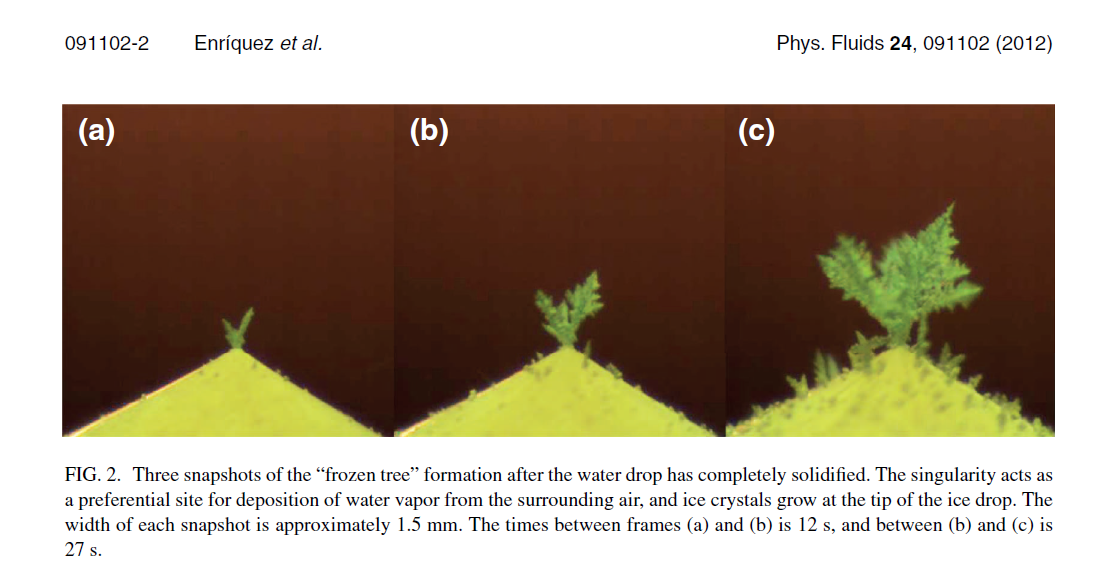 43
43
Volume of solid
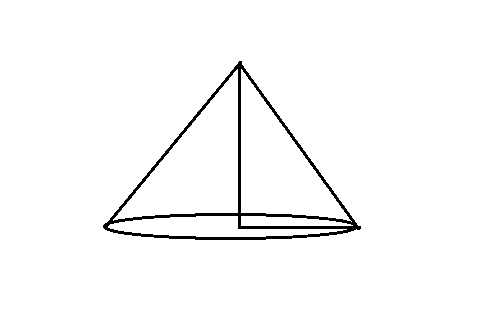 v
r
44
44
Volume of liquid
h
r
R
45
45
Spherical shape of the droplet
46
46
[Speaker Notes: Pomer hydrostatickej sily ku povrchovému napätie. Charakterizuje tvar kvapky. 

The dimensionless parameter that quantifies the
importance of gravity compared to surface tension is the
Bond number]
47
Solidifying sessile water dropletsW. W. Schultz, M. G. Worster, D. M. Anderson
48
The shape of solidifying droplet when ρ =  0.9
49
Close up
50
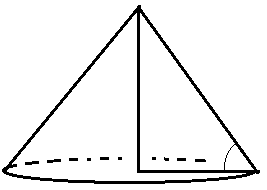 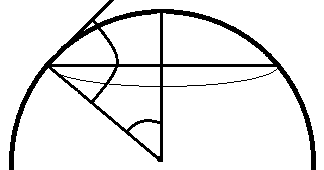 51
51
But our physical 
model of linear freezing
is insufficient
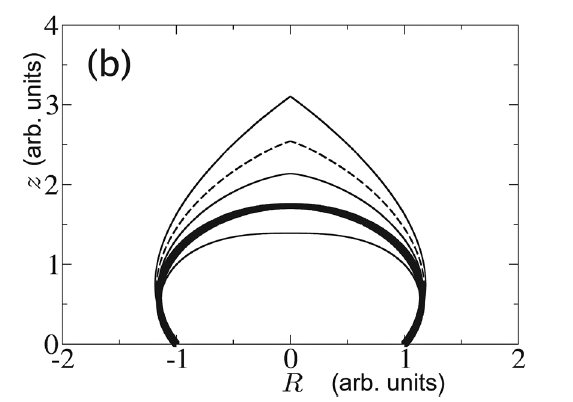 Our math model 
is sufficient
52
Shape of reservoir
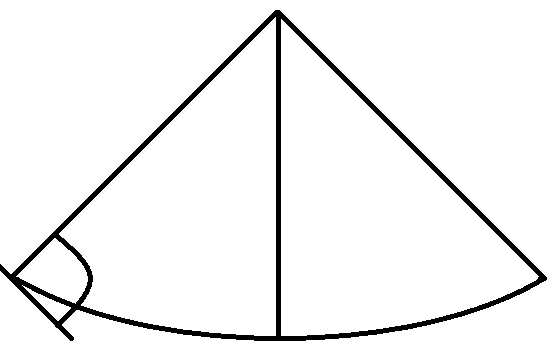 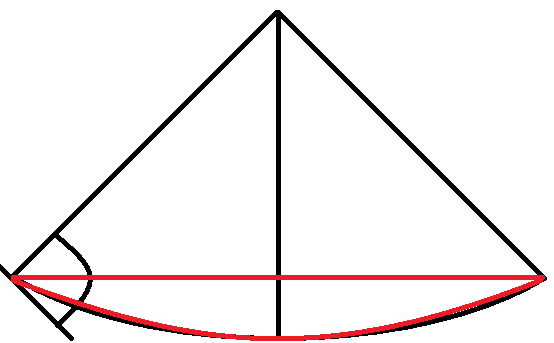 α=90°
Its a spherical cap!
53
Planar freezing
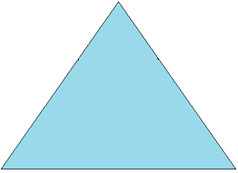 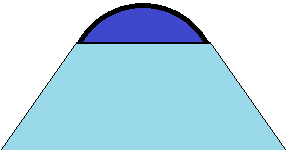 Vs
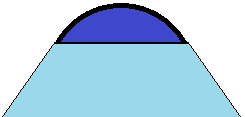 Vl
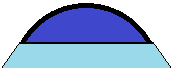 Using known formulas for volumes
Spherical cap
Cone
54
Planar freezing
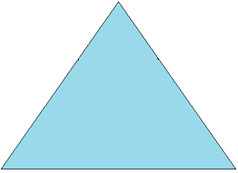 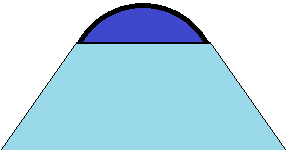 Vs
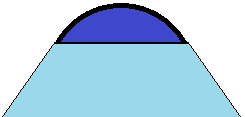 Vl
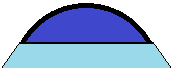 We can calculate density/pike angle relation
55
Angle of cone vs ratio of densities
Existence of cone only for P < 0,75
56
Simulated droplets with different P
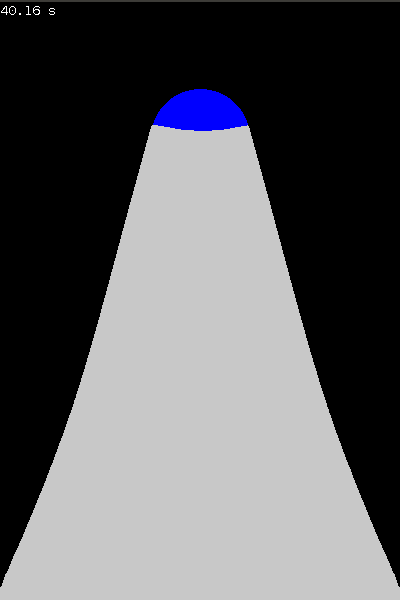 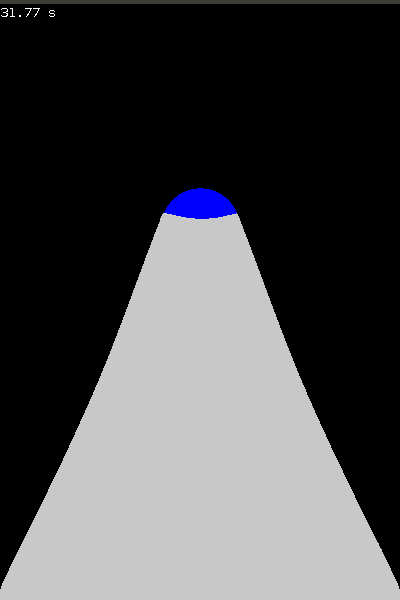 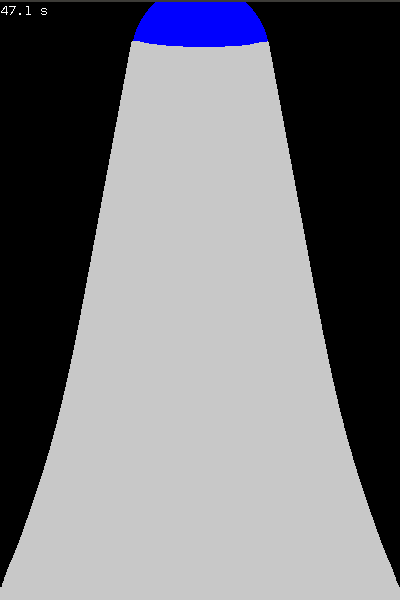 0,4
0,5
0,05
0,3
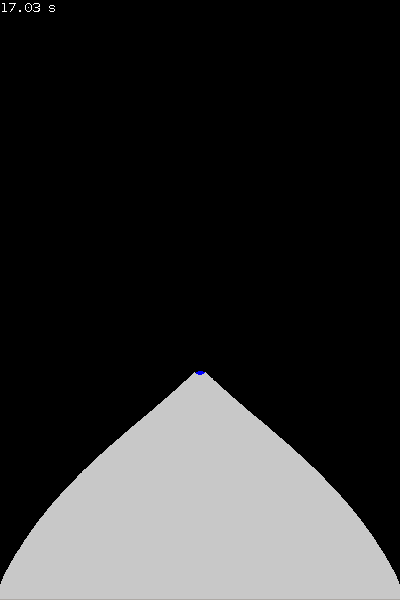 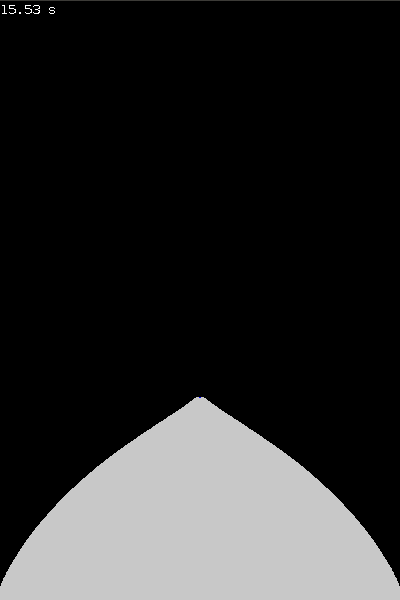 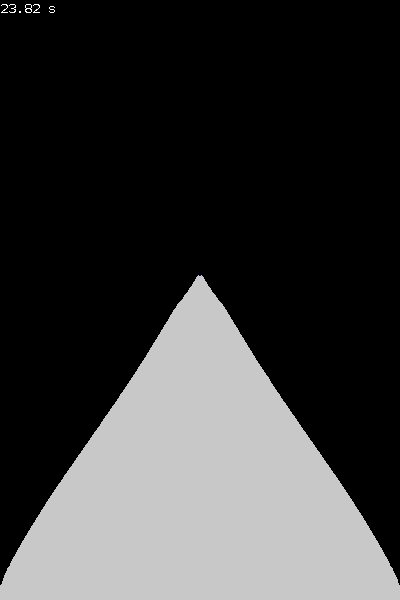 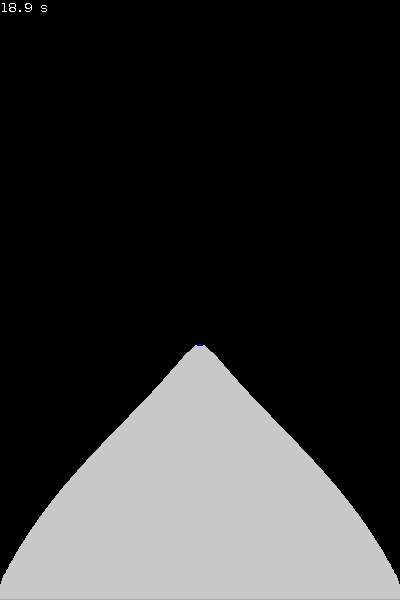 0,75
0,80
0,65
0,85
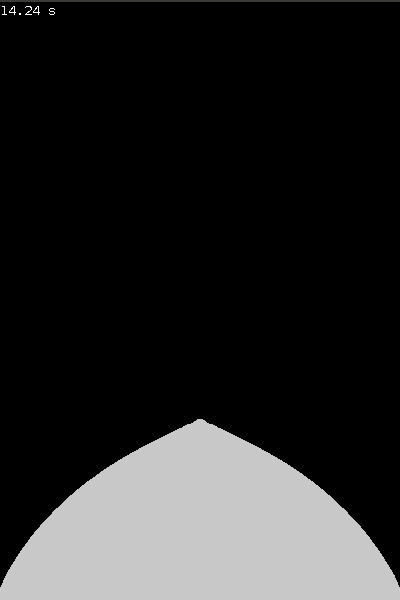 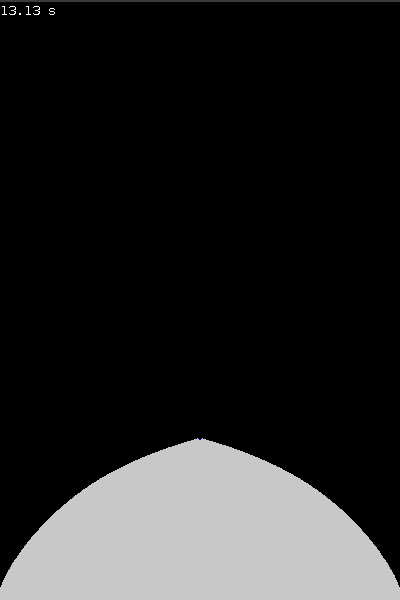 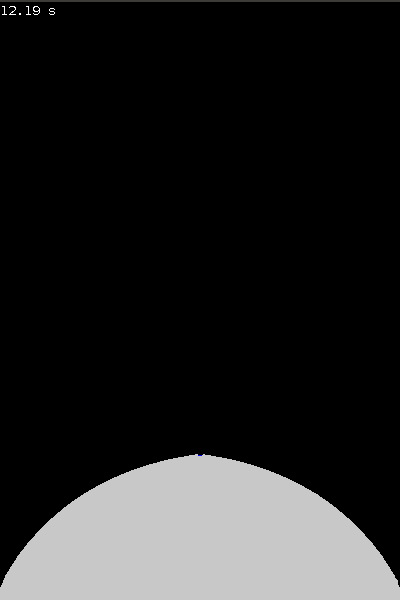 0,9
0,95
1
57
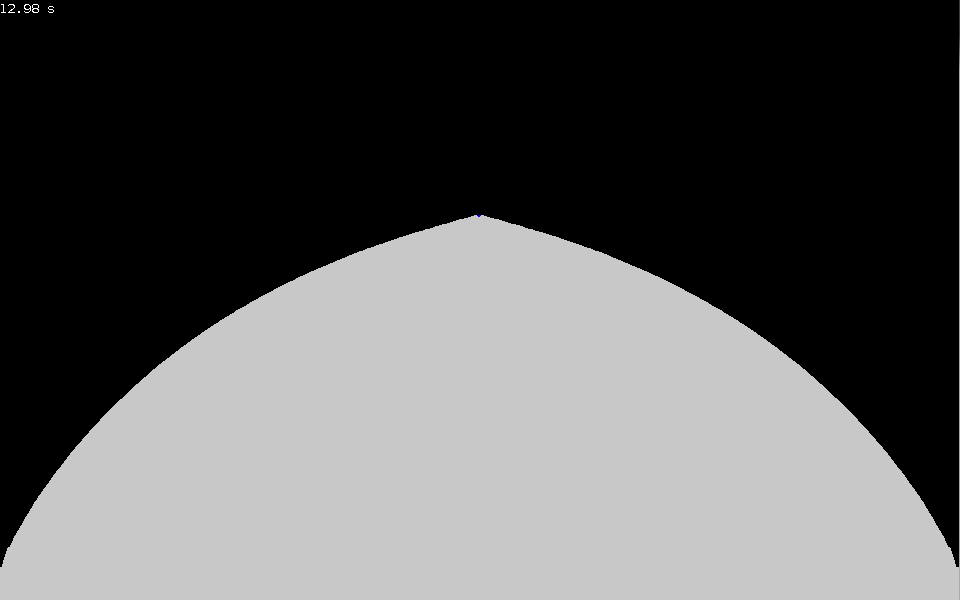 Simulation vs theory
58
Simulated extremes - size
3 times smaller
10 times larger
Change of peek angle is negligible
59
Simulated extremes - temperature
-12°C
-60°C
Change of peek angle is negligible
60
Simulated extremes – heat capacity 34kJ
Change of peek angle is negligible
61
Simulated extremes – radius of contact area
r=2,5 mm
r=4 mm
Change of peek angle is negligible
62
Simulated extremes – radius of contact area r=5 mm
Change of peek angle is negligible
63
Simulated extremes – conductivity 4 times larger
Change of peek angle is negligible
64
Simulated extremes – all together
Change of peek angle is negligible
65
Density ratio
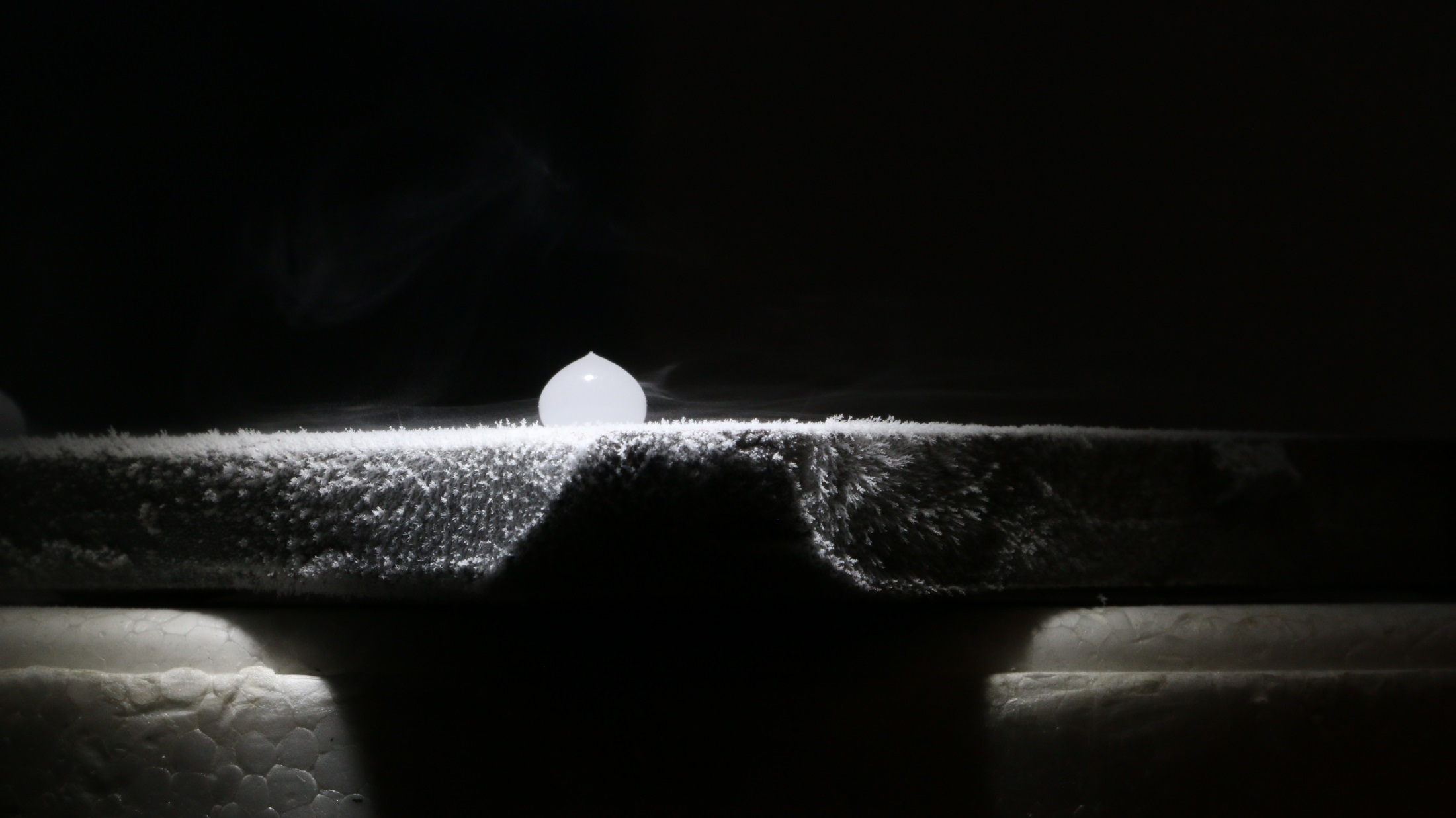 it works
Bismuth (Bi)
Antimony (Sb)
Silicon (Si)
Germanium (Ge)
Gallium (Ga)
Water
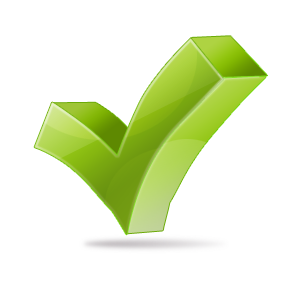 Toxic
High temperature 
of melting
66
Stare slidy
67
Existing literature
“Pointy ice-drops: How water freezes into a singular shape“  J.H. Snoeijer and P. Brunet Am. J. Phys. 80, 764 (2012)
Planar freezing
Ratio of densities
Critical ratio of densities to create convex pike is ¾
Water is not predicted to create convex pike
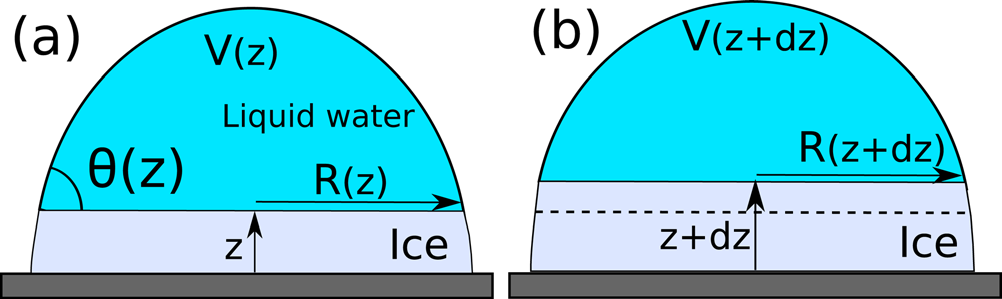 68
[Speaker Notes: Simple mathematical modelling
Spherical droplet]
Formation of pike for different density ratios – linear freezing
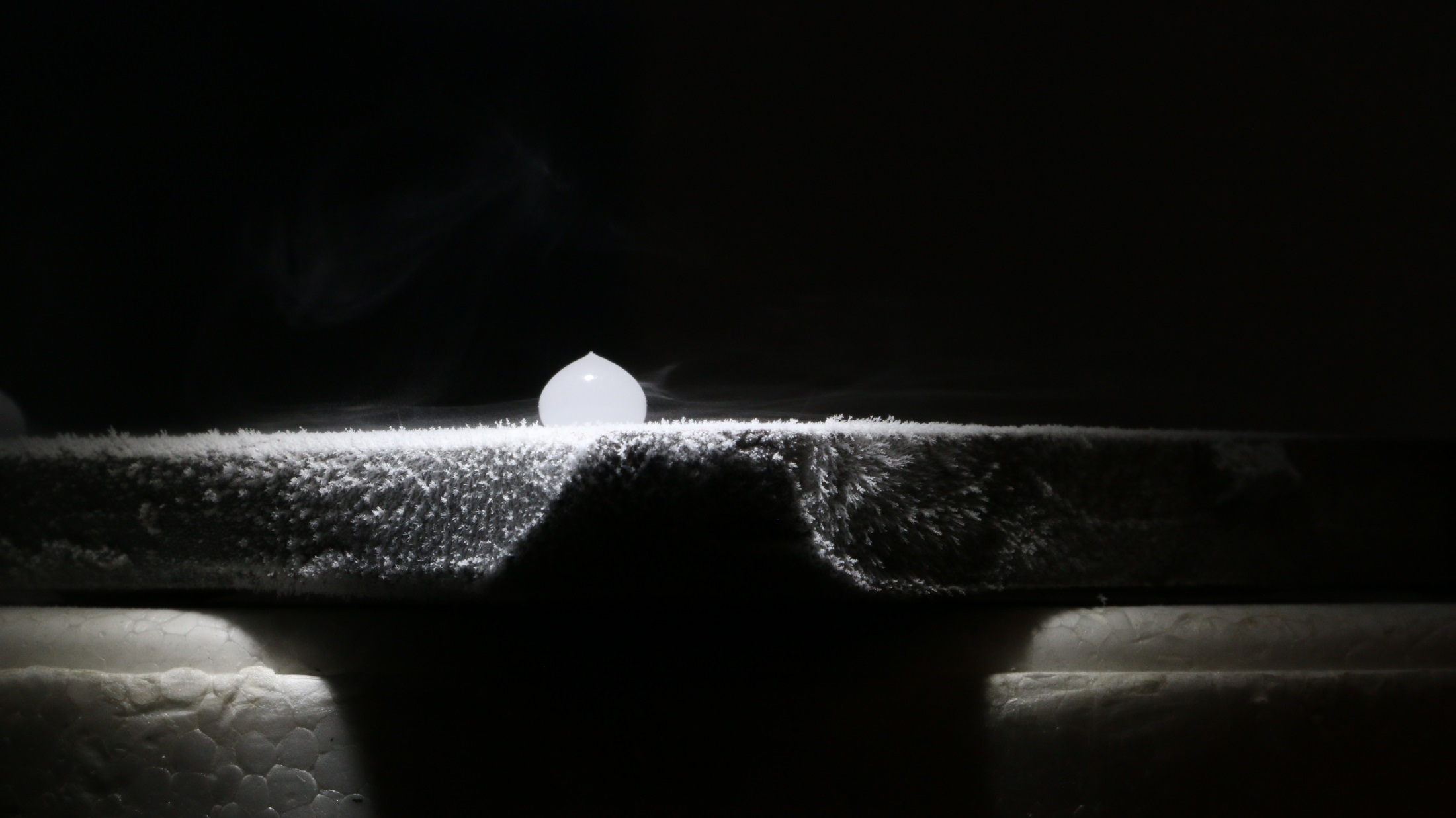 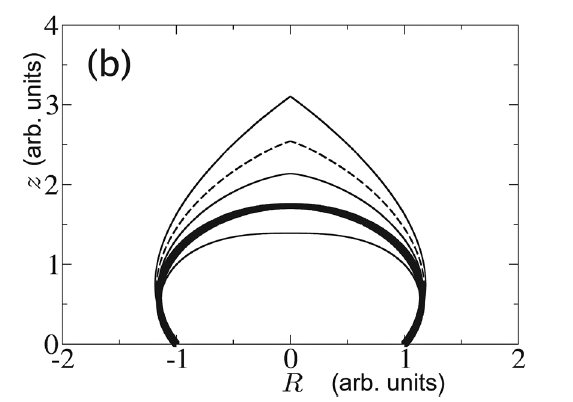 Water
P=0.9
P = 0.65
Obviously wrong
P = 0.75
P = 0.85
P = 1
P = 1.2
Result => P≥0.75 => pike
69
Middle section of a freezing droplet
Real shape
Assumed shape
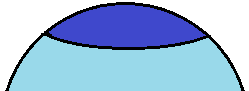 Exact shape of reservoir?
70
Middle section of freezing droplet
Assumed volume
Real volume
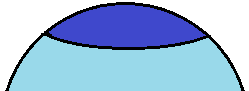 71
Angle/density ratio
For p<1 => pike is created
Water
72
Simulation of the process of freezing
Heat convection
Changeable parameters
Density ratio
Volume of droplet
Contact area
Temperature of plate
Heat capacity 
Heat conductivity
73